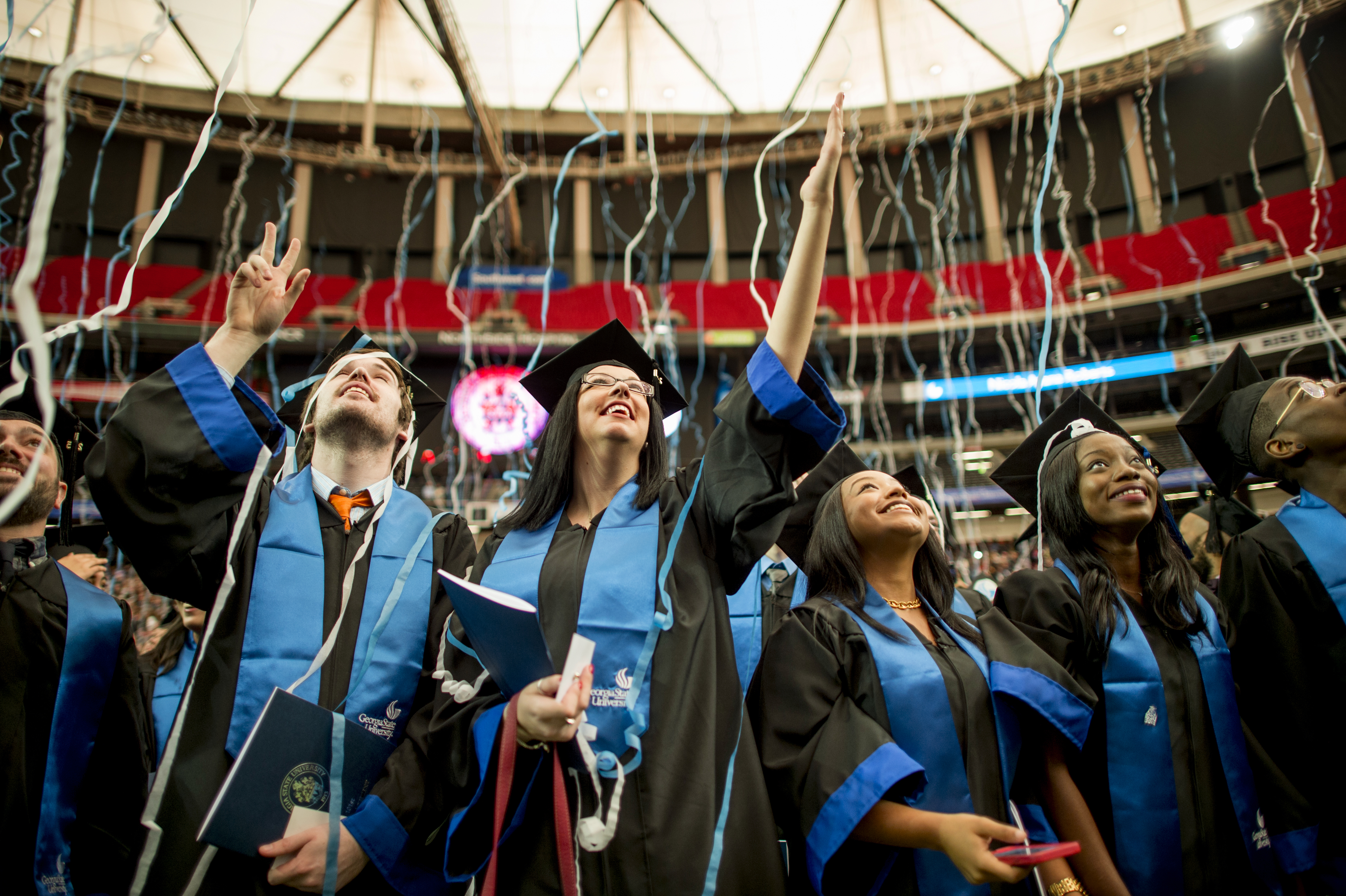 University of Alaska Fairbanks
April 10, 2020
Using Data and 
Analytics to Improve
Student Success
Timothy M. Renick, Ph.D.
Sr. Vice President for Student Success
twitter: @tim_renick
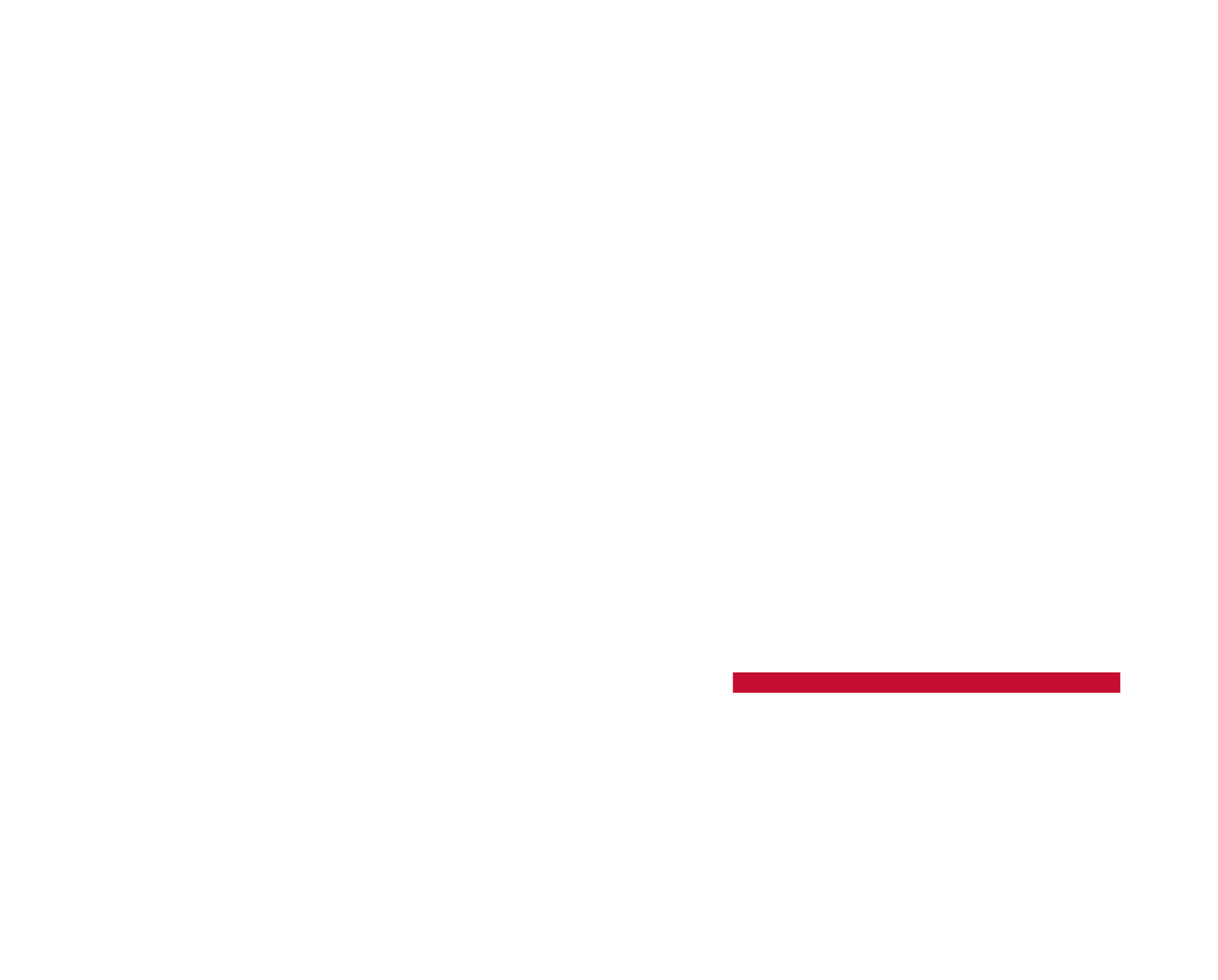 The Challenge in Front of Us
82.4%
Top Income Quartile
40.2%
36.1%
Third Income Quartile
Second Income Quartile
16.5%
14.9%
10.9%
Bottom Income Quartile
8.3%
6.2%
Source: New York Times, “The Reproduction of Privilege,” March 12, 2012
Changing Demographics
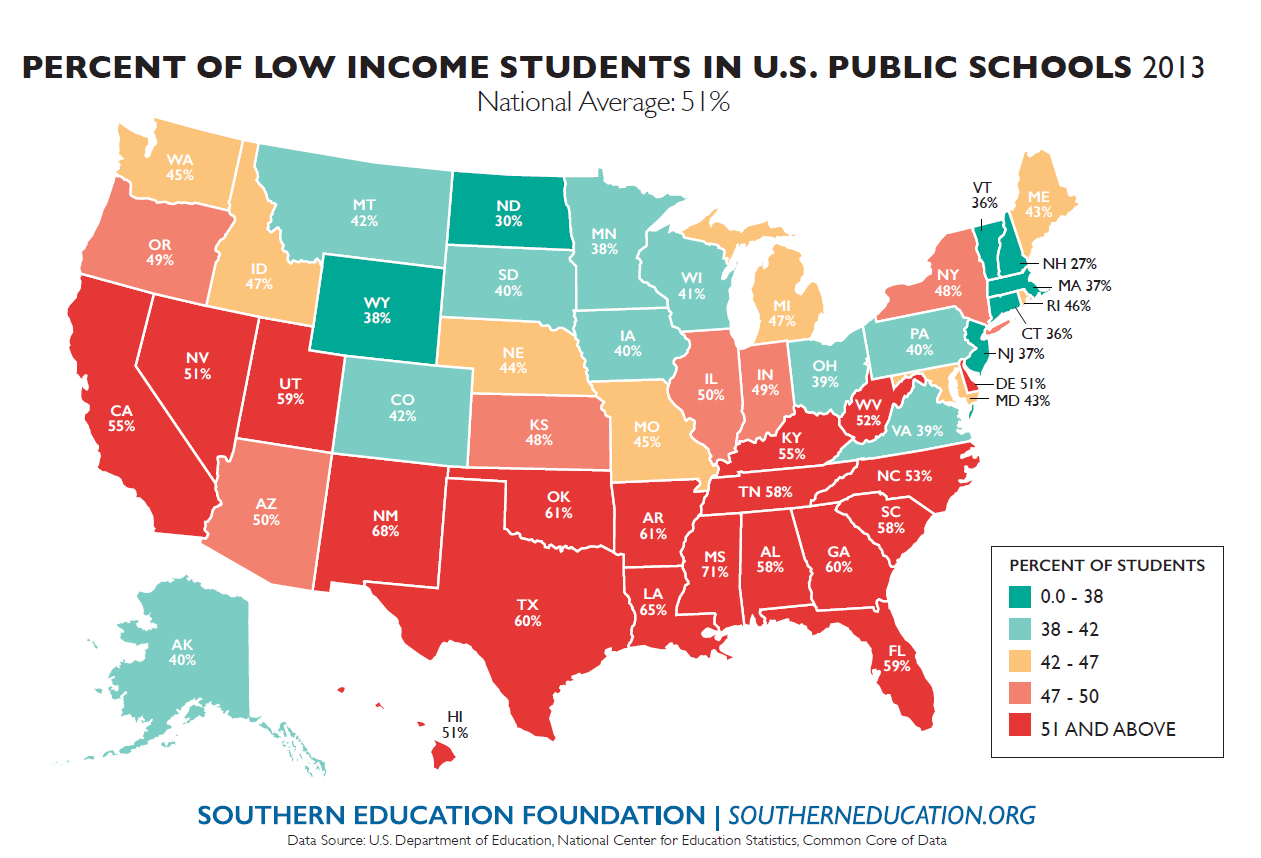 No FLC
FLC
No FLC
FLC
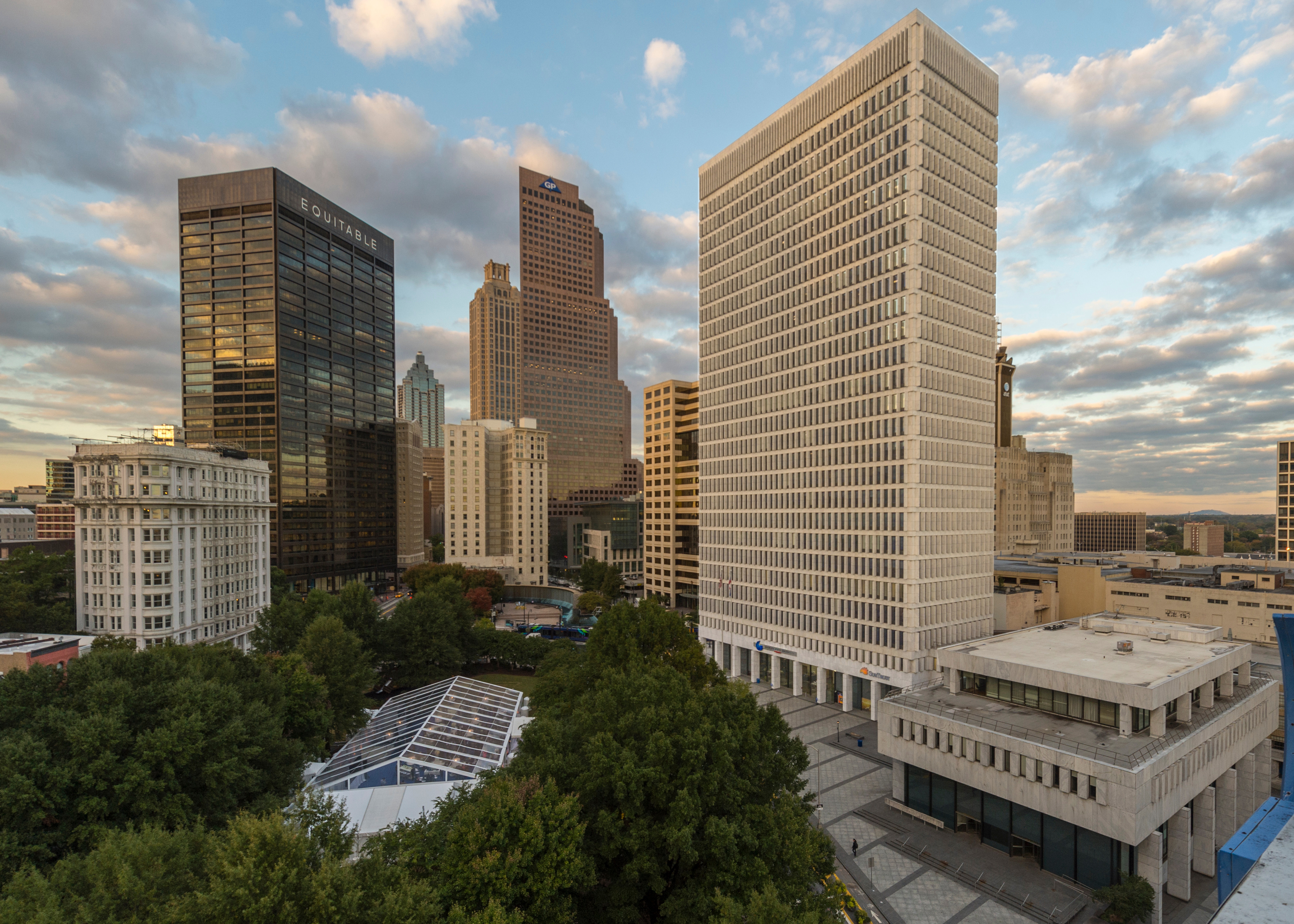 34,000 Students on the Atlanta campus 
   53,000+ Students as of 2016 with Perimeter College consolidation
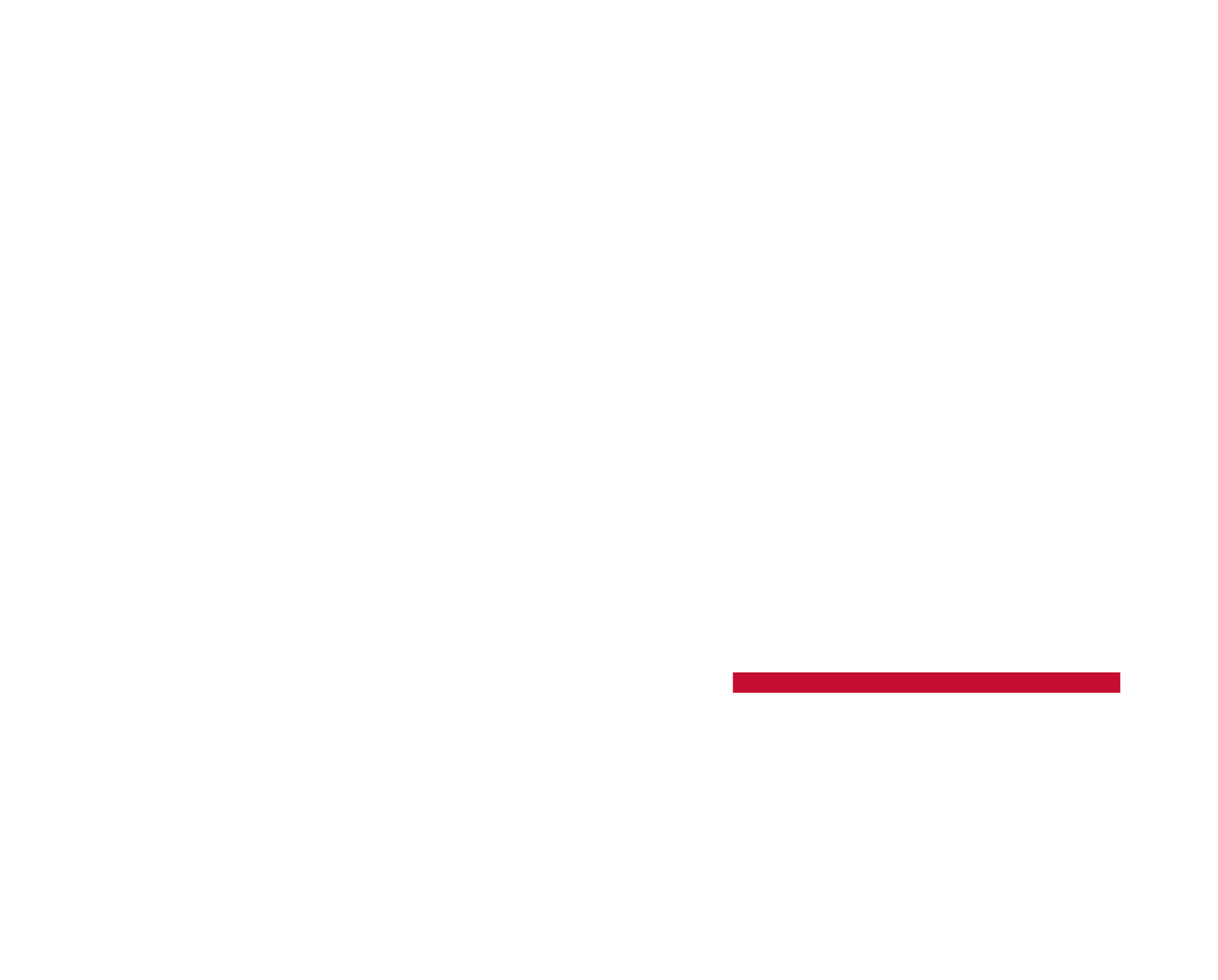 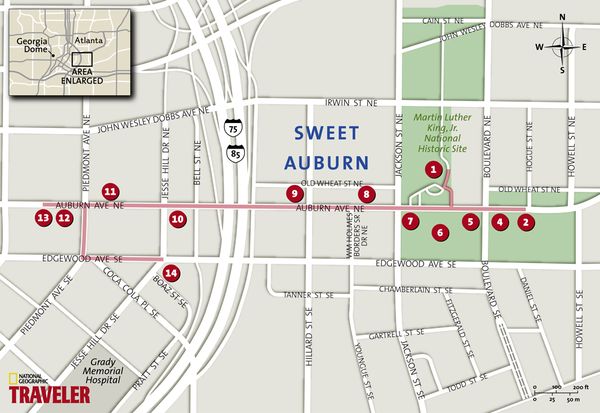 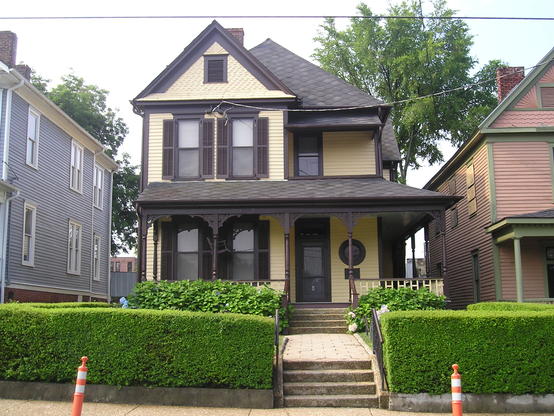 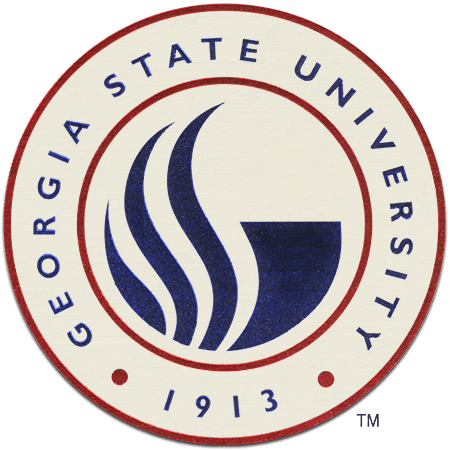 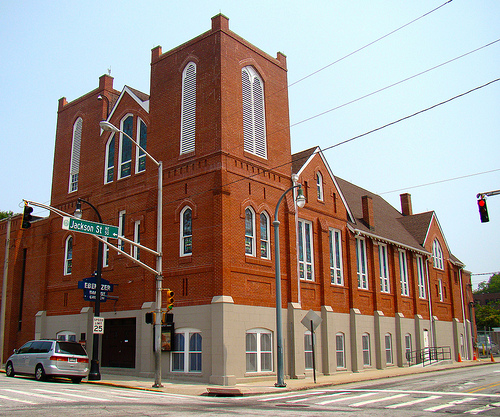 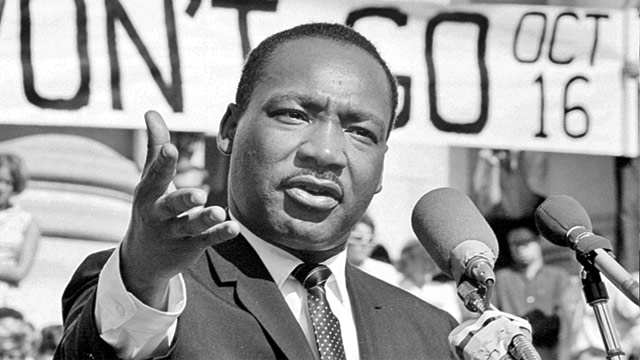 5
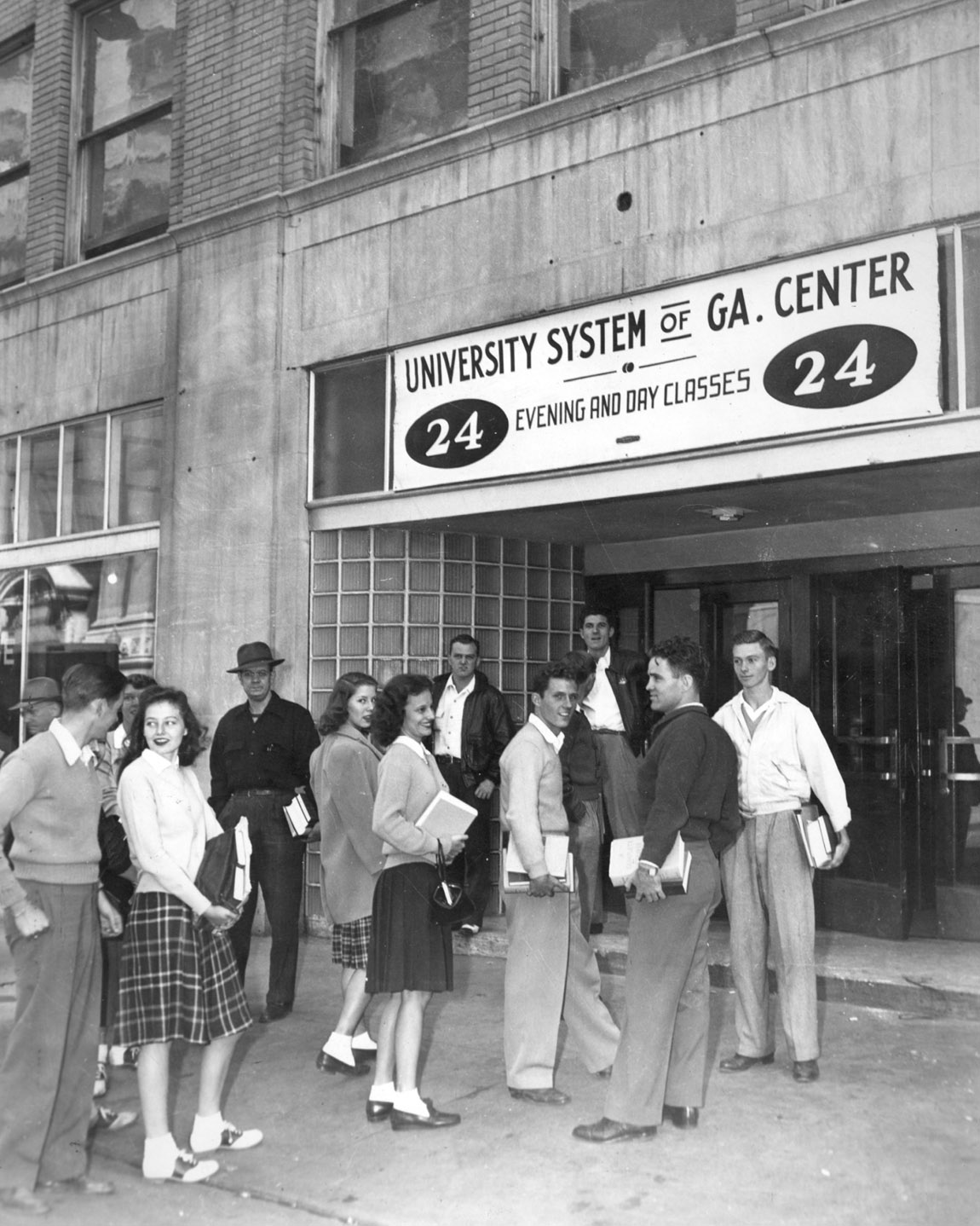 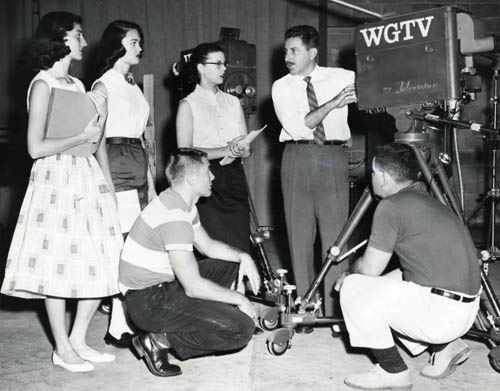 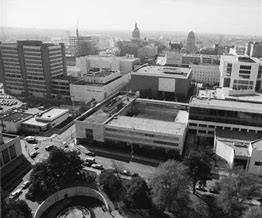 6
Graduation Rates by Race & Ethnicity
Where we were: 2003
AFRICAN
AMERICAN
WHITE
HISPANIC
No FLC
FLC
No FLC
FLC
Changing Demographics: Race & Ethnicity
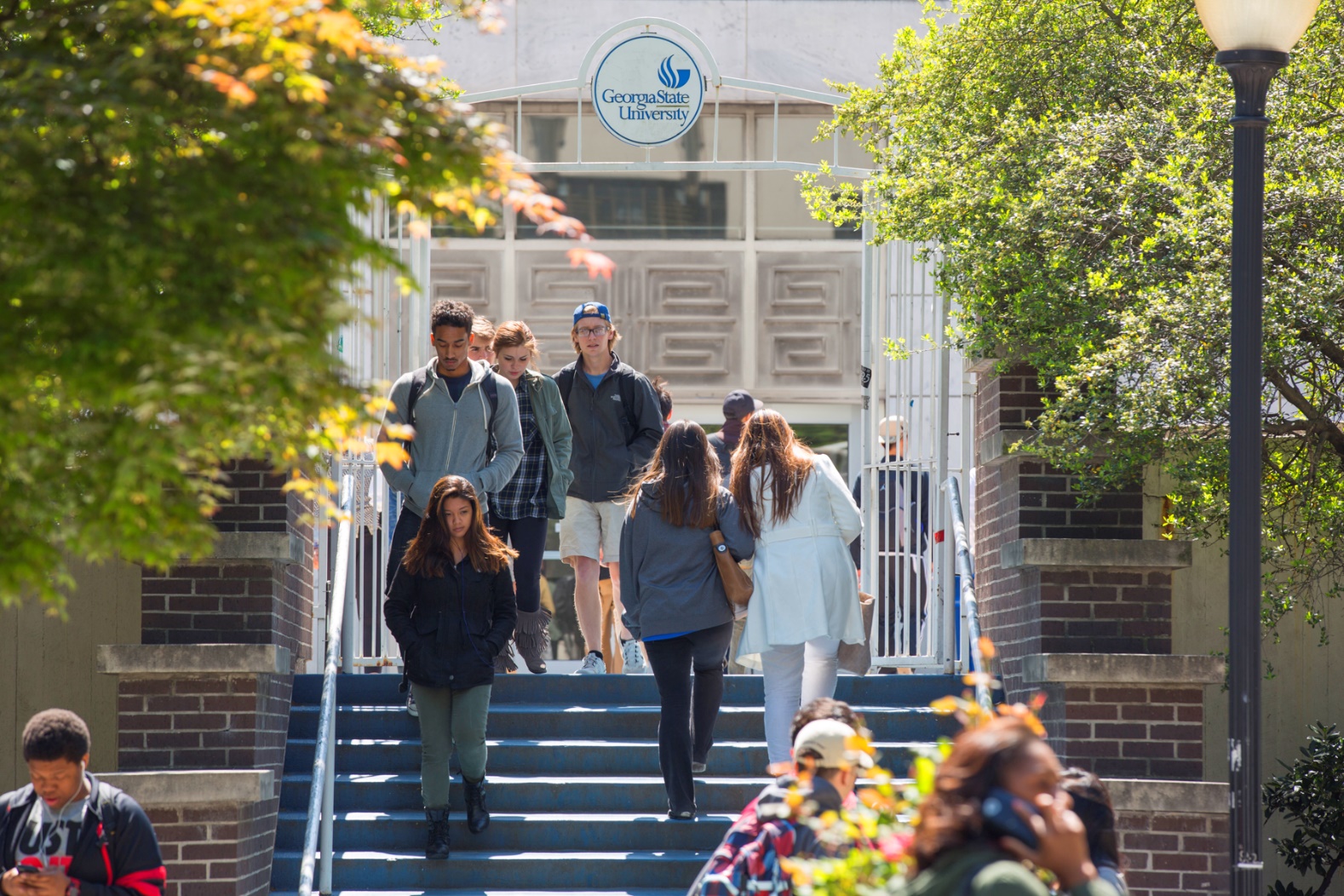 Low-Income Students
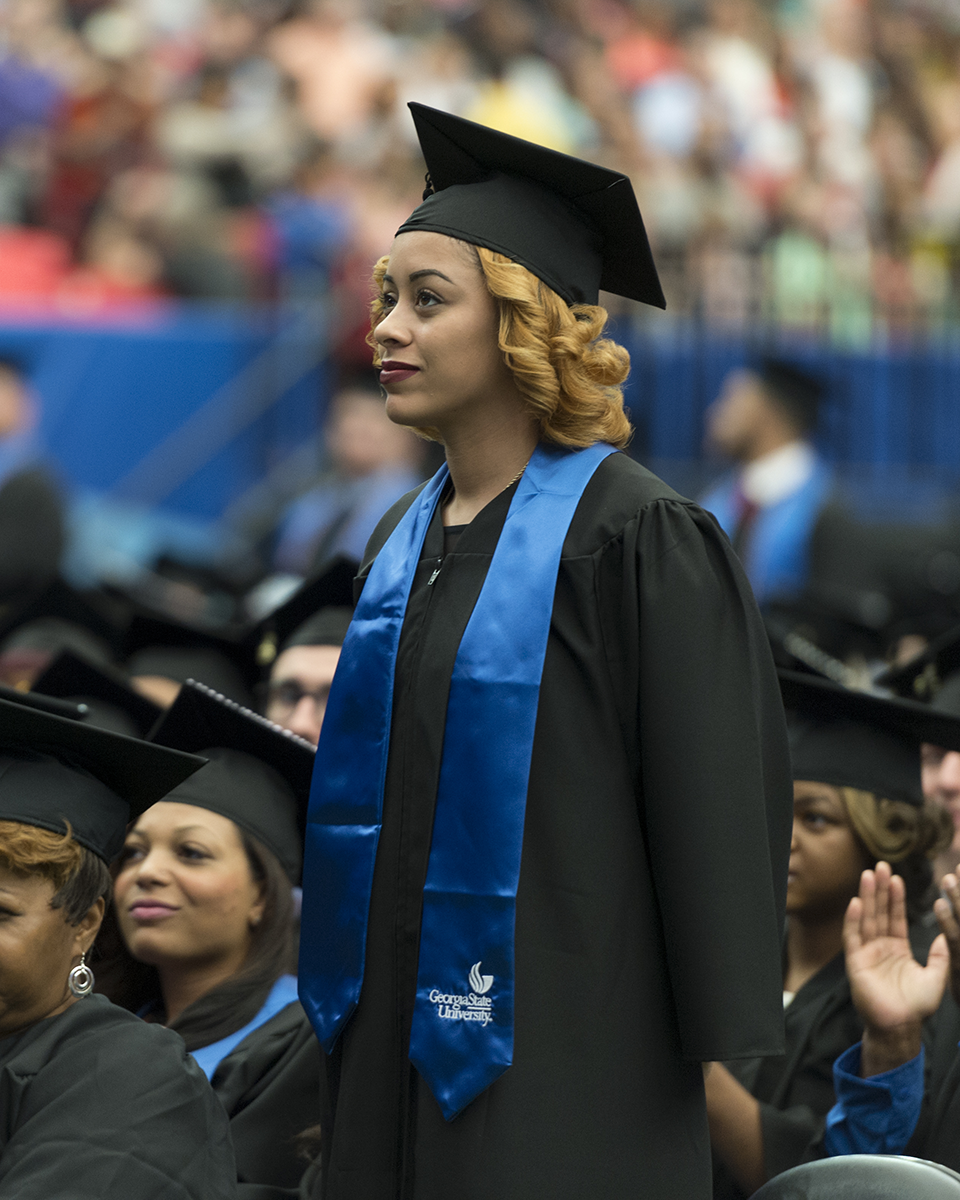 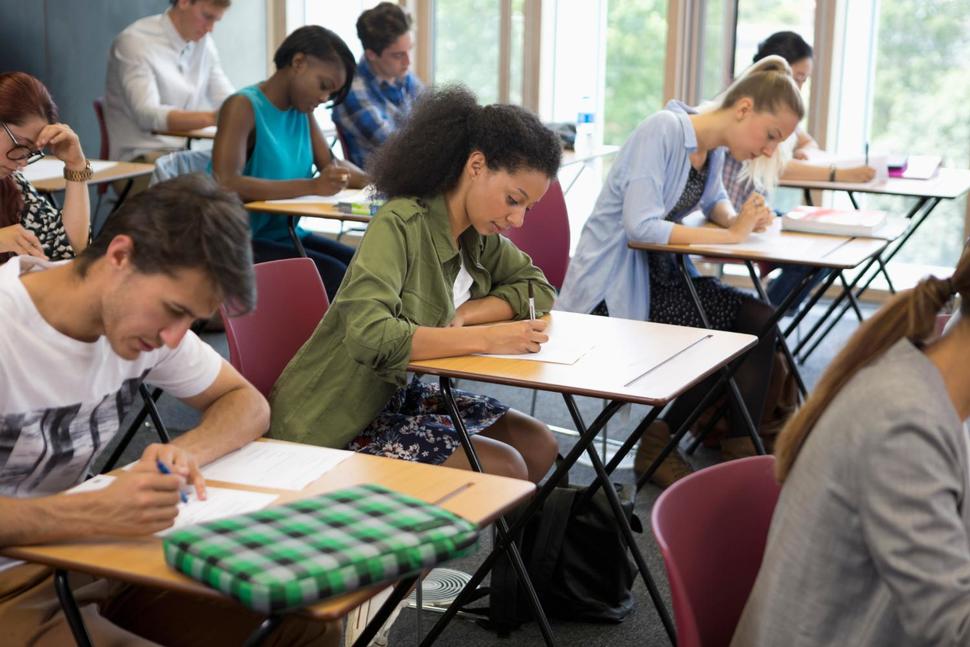 SAT SCORES
-33 points
[Speaker Notes: Need approval on image – istock purchase]
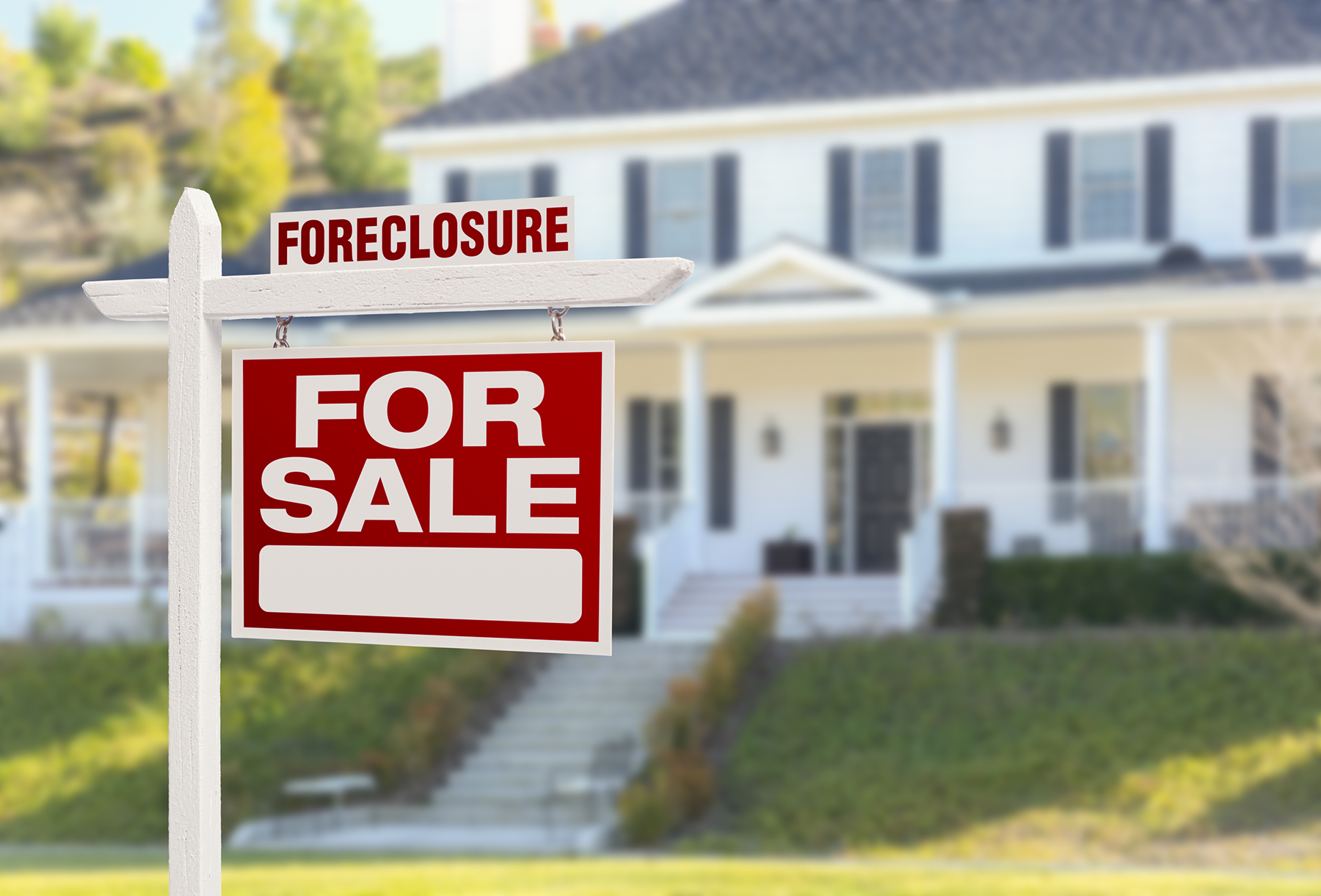 Appropriations Cuts
-$40 million
[Speaker Notes: Need approval on image – istock purchase]
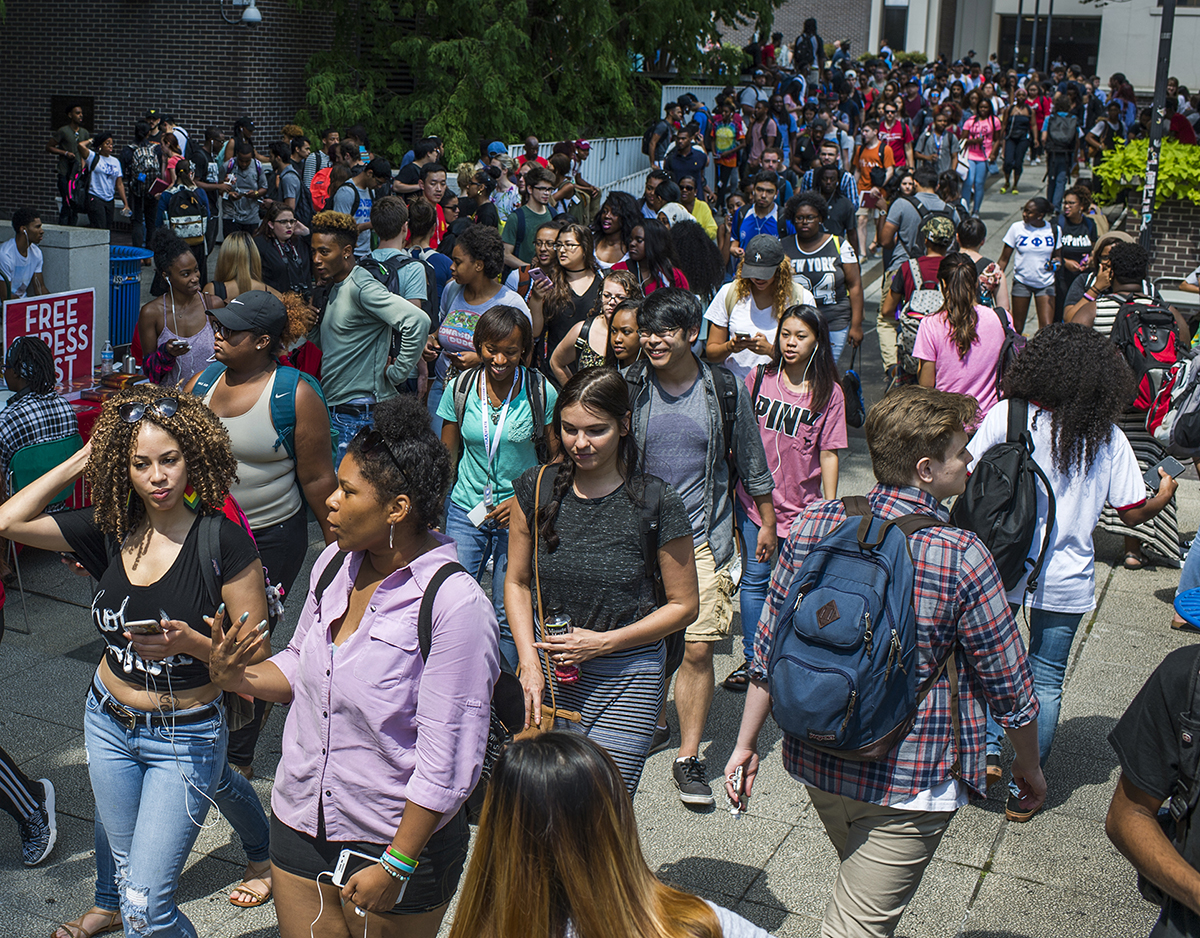 Are We the Problem?
[Speaker Notes: Need approval on image – istock purchase]
19%

Percent of Confirmed Freshmen Who Did Not Enroll Summer 2015
Summer Melt
Fall 2015

Confirmed GSU Freshman Who
Never Attended Any College:	 278

Non-white			76%
First Generation		45%
Low Income			71%	
Avg. High School GPA	3.34
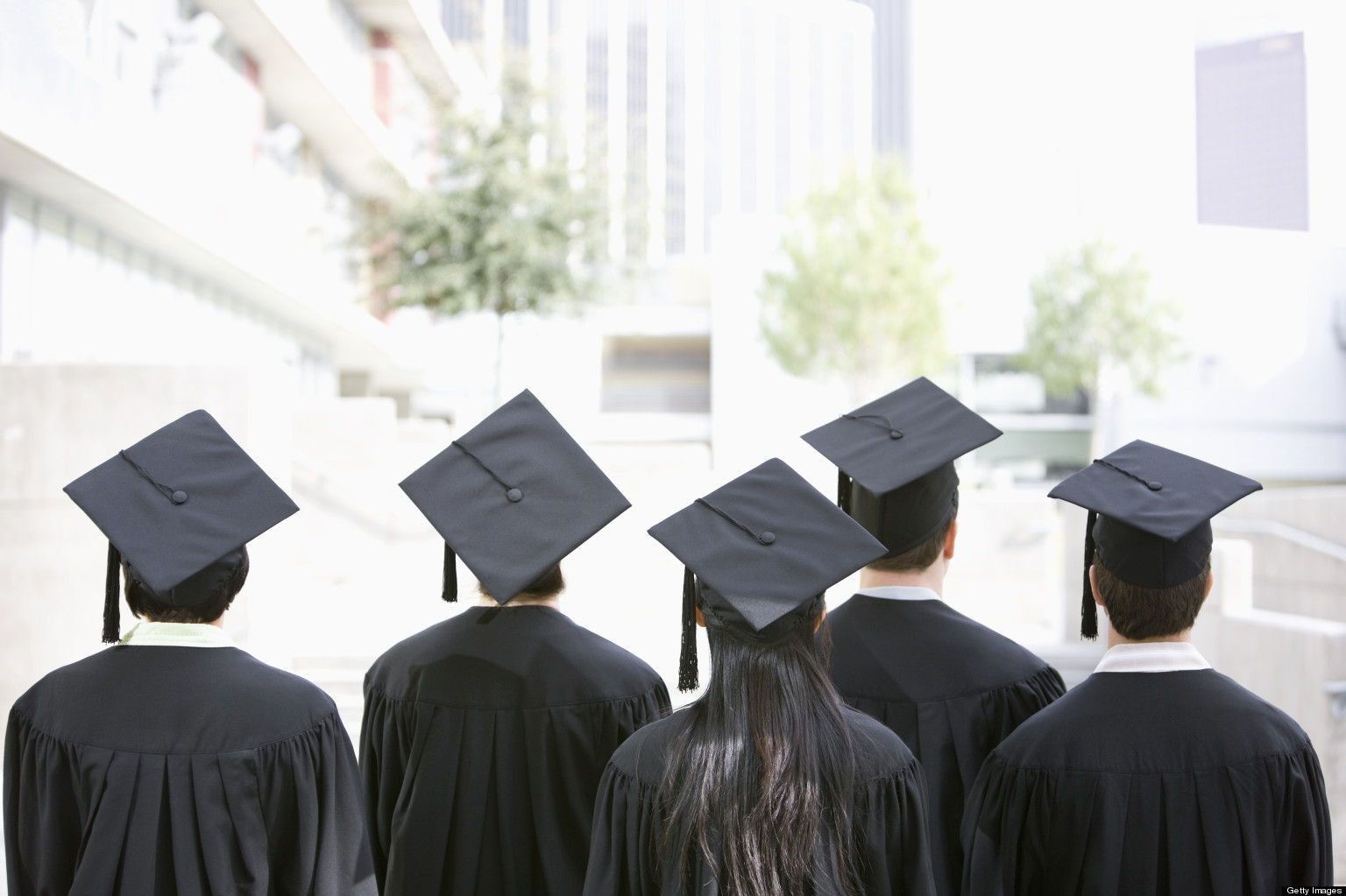 The Hidden Obstacles to Enrollment
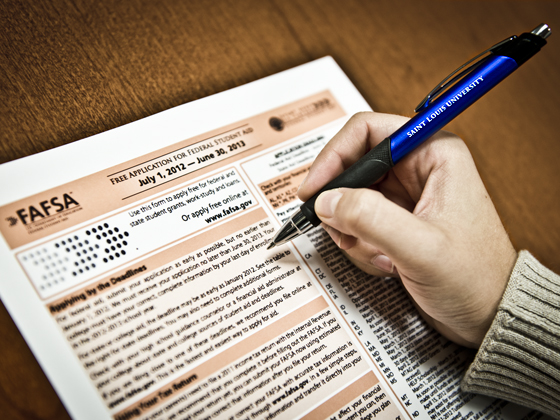 Federal Financial
    Aid Application
Verification Request
State of Georgia 
    Immunization Proof
Taking Placement 
    Exams
Registering for Classes
Personalized Interactions Before Enrollment     Source: EAB
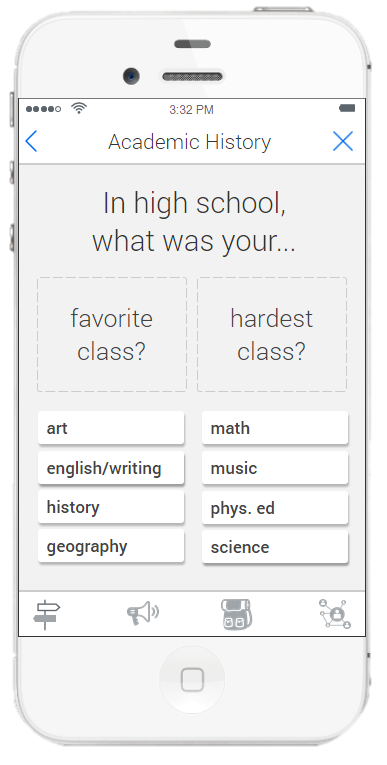 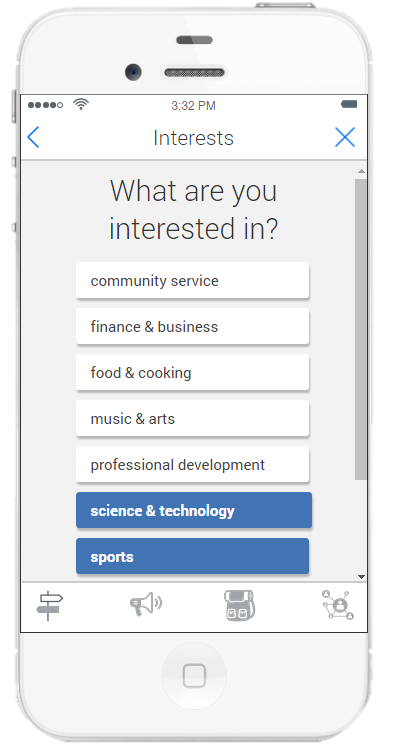 Portal to Guide Students Through Next Steps
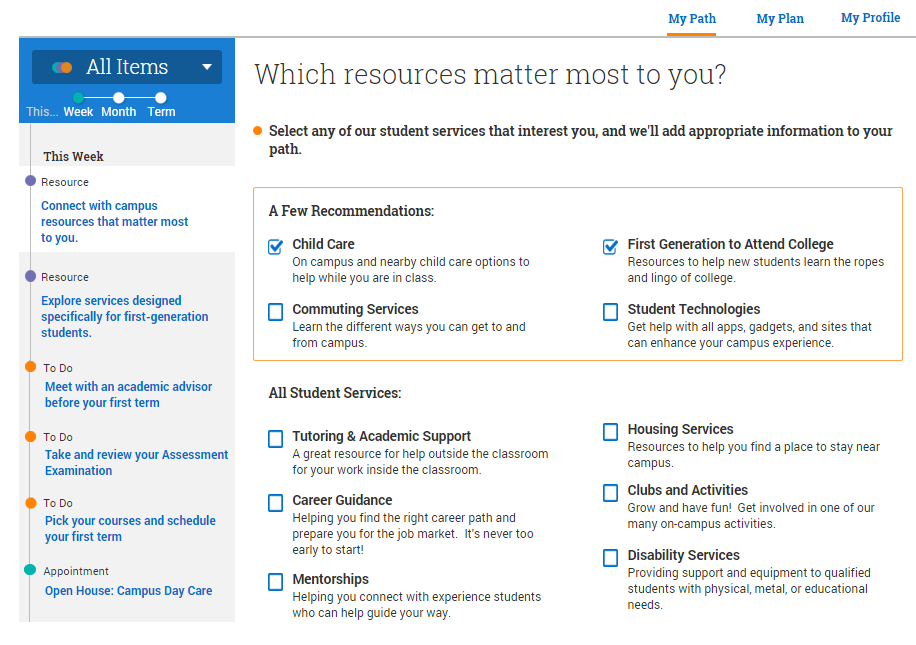 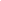 17
A.I.-enhanced Chatbot: 24/7 Help
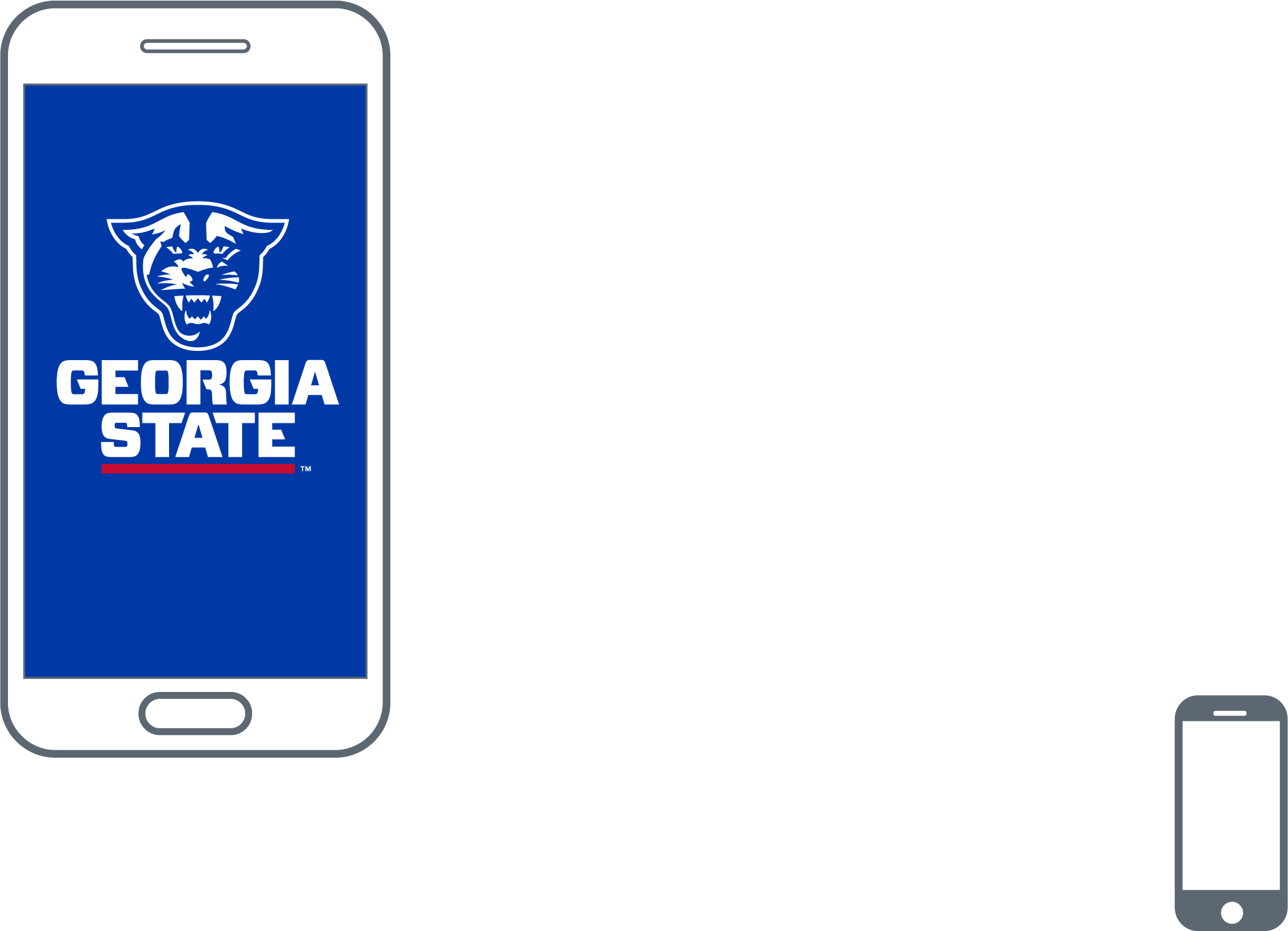 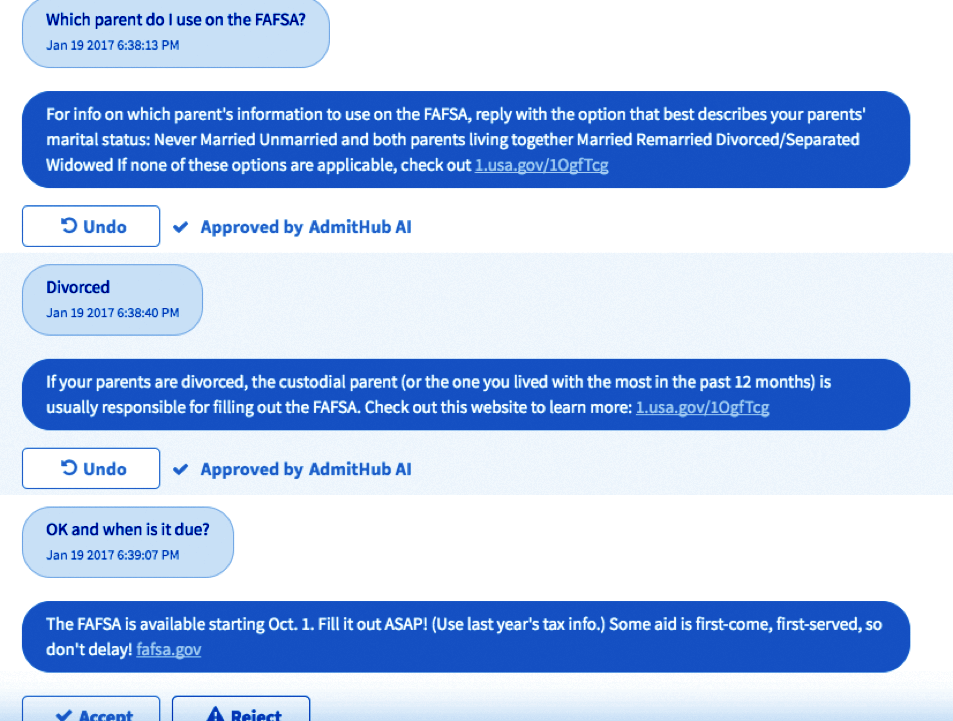 Guided Conversations
Yes
Yes
Cool! Would you like me to help you get a parking permit?
No
Hey {First Name}, do you plan to park a car on campus? 🚗
Visit bit.ly/parking to see parking fees and rates, and to figure out what option will best fit your needs. To register your vehicle and get a permit, please create an account here: bit.ly/parkpermit.
OK. For future reference, visit bit.ly/parking for parking info. 🚗  For other modes of transportation (shuttles 🚌 , the metro 🚇 , bike shares , Zipcar, etc.) go to bit.ly/transit.
No
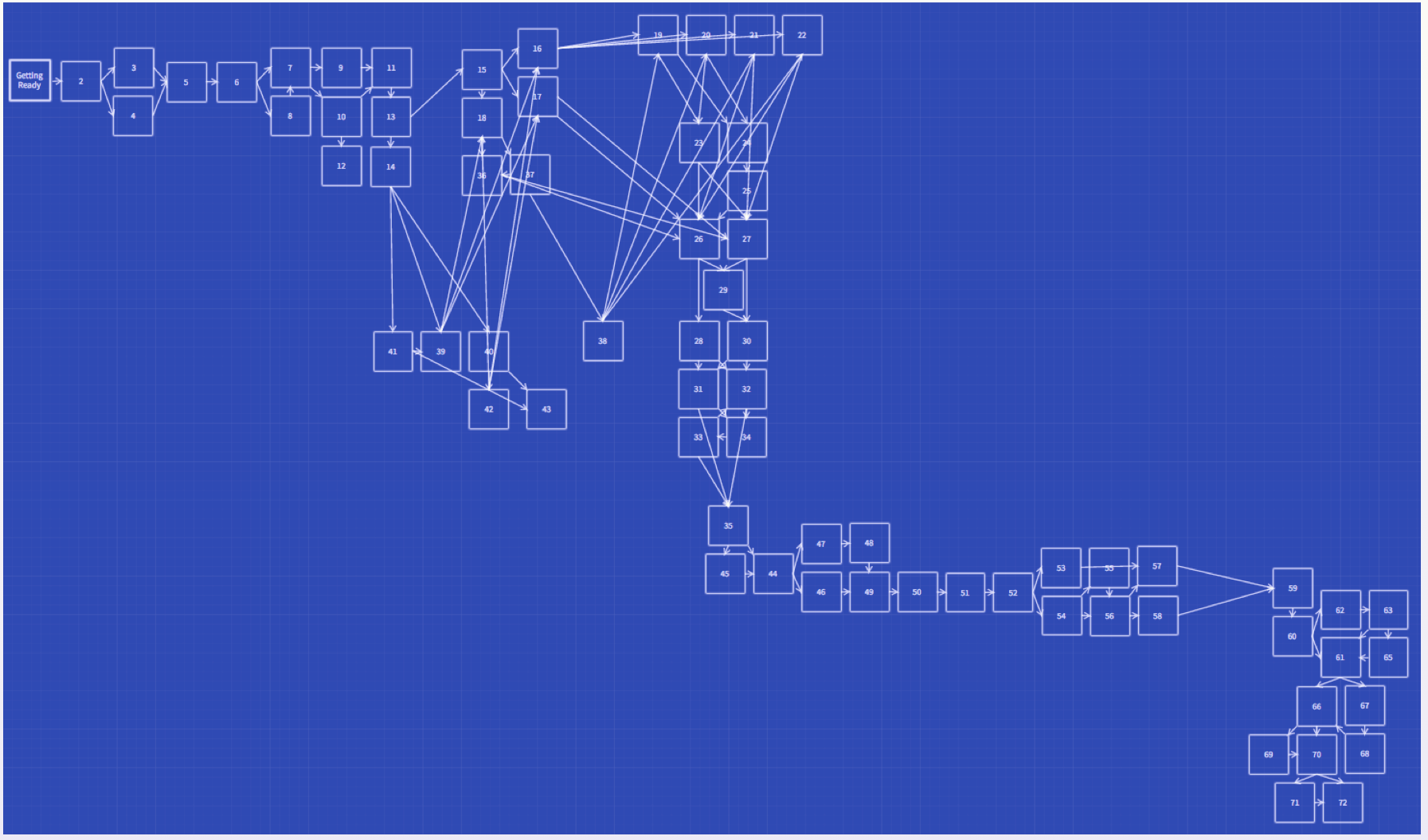 Guided Conversations
Why A.I.?
Our FAFSA Tutorial
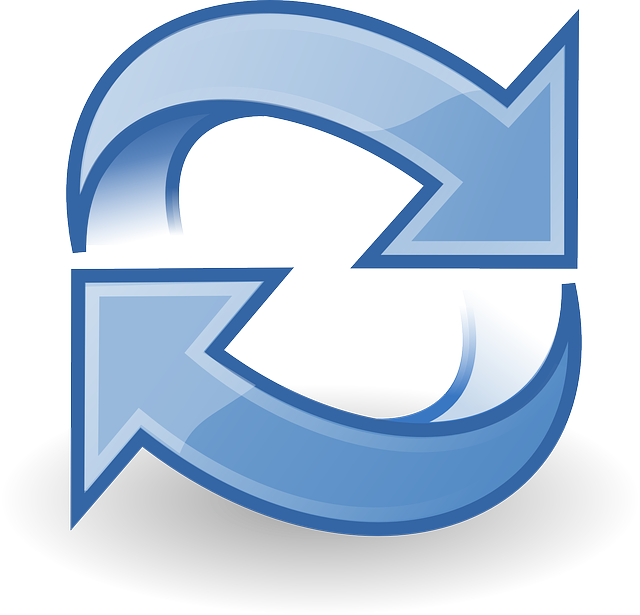 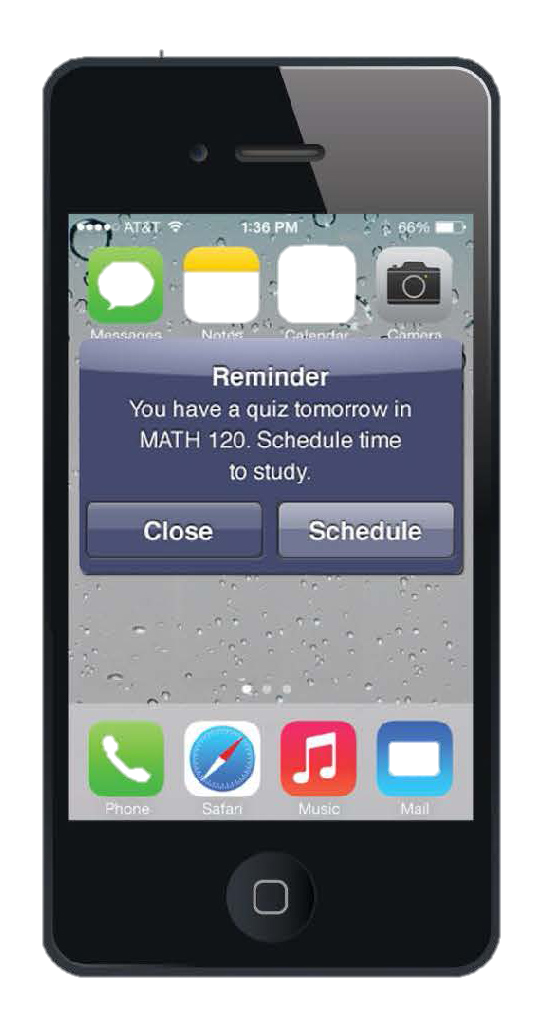 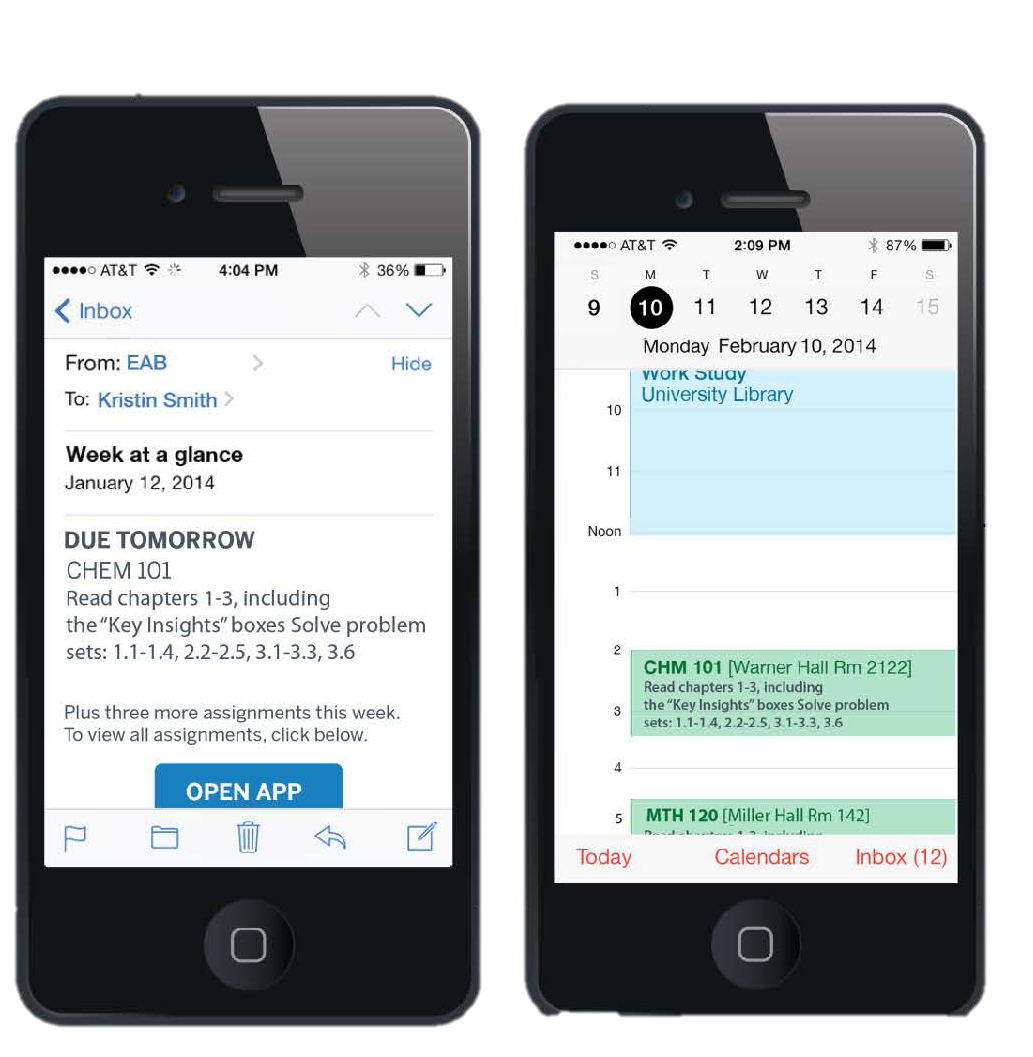 185,000
21
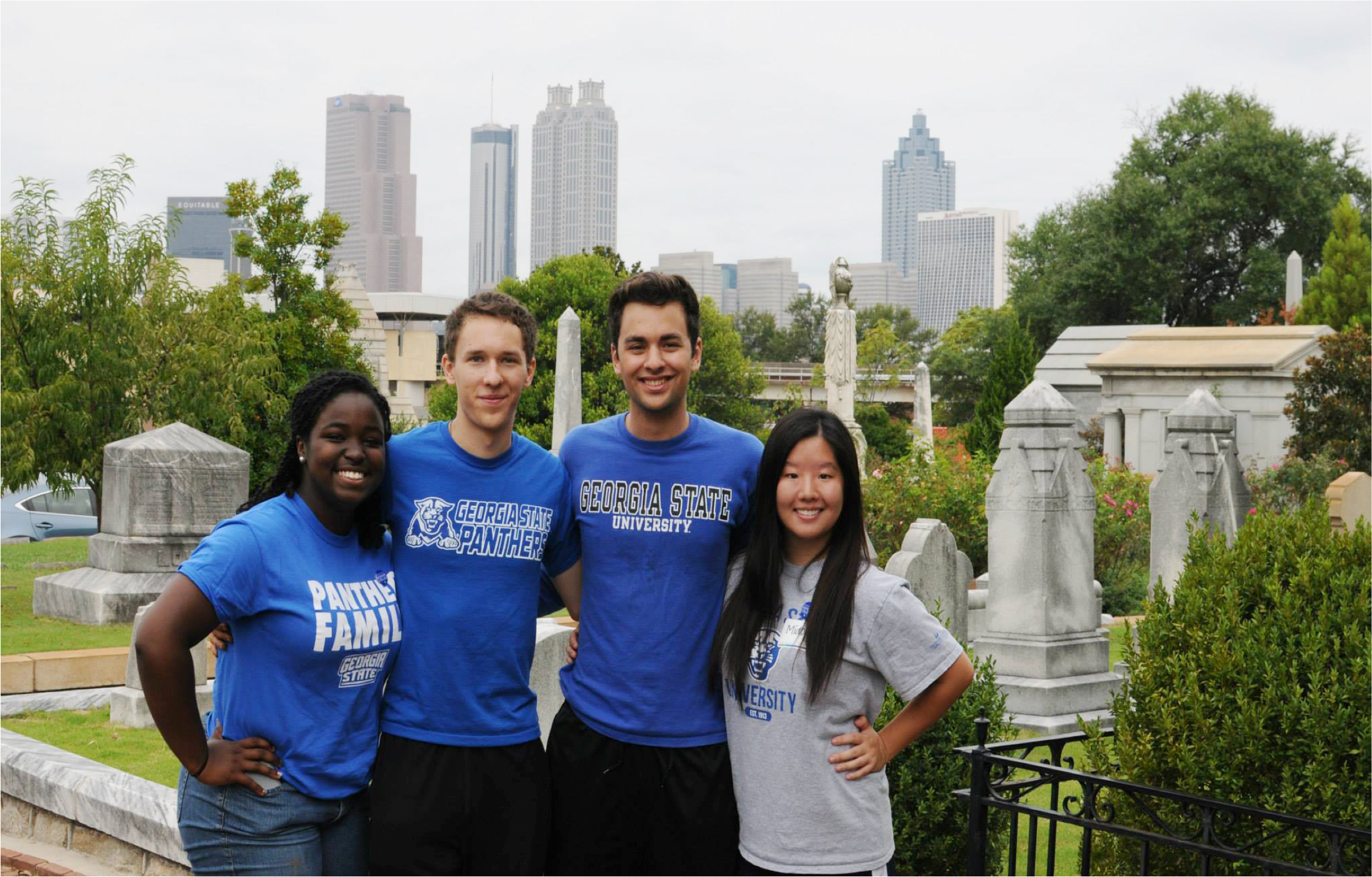 Three-Year Drop in Summer Melt: 37%
+362 
  Students per year
Pilot: Continuing Students
Supported by the Dell and ECMC Foundations

Students who started the semester with a balance: -49%

Students with Account Balance
Who Opened a ticket with Financial Aid:  +33%

Student meeting with Advisor within one week of being contacted: +28.5%
2.6

Average Number of Majors Cycled Through By Graduating Seniors in 2010
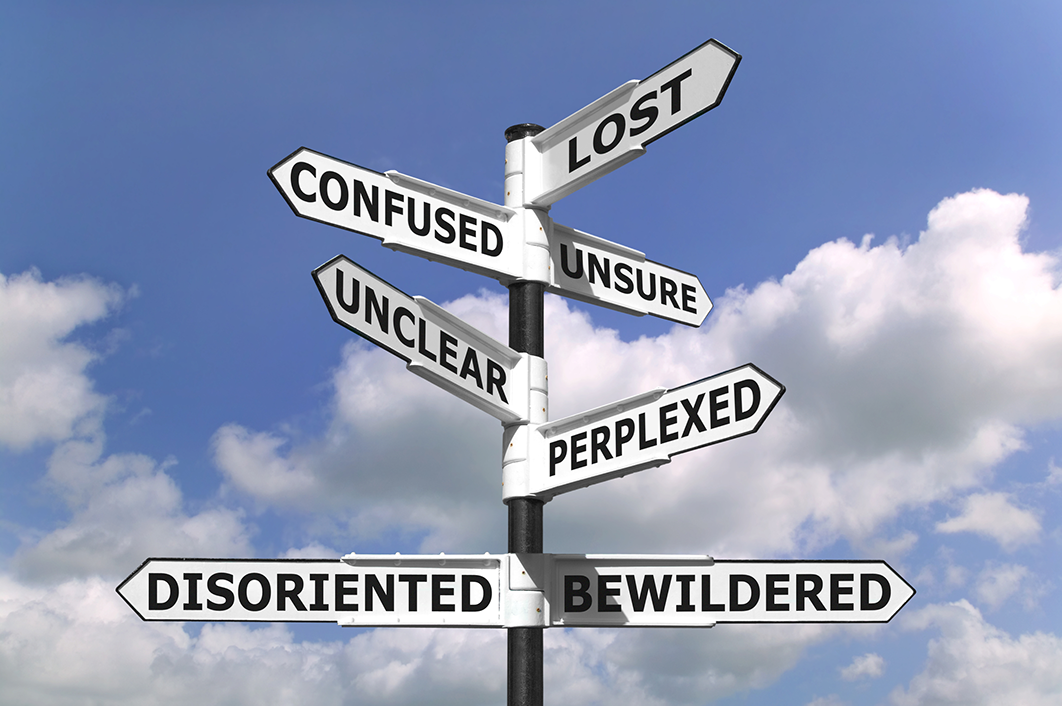 Overwhelming Choices
Freshman Learning Communities & Meta Majors
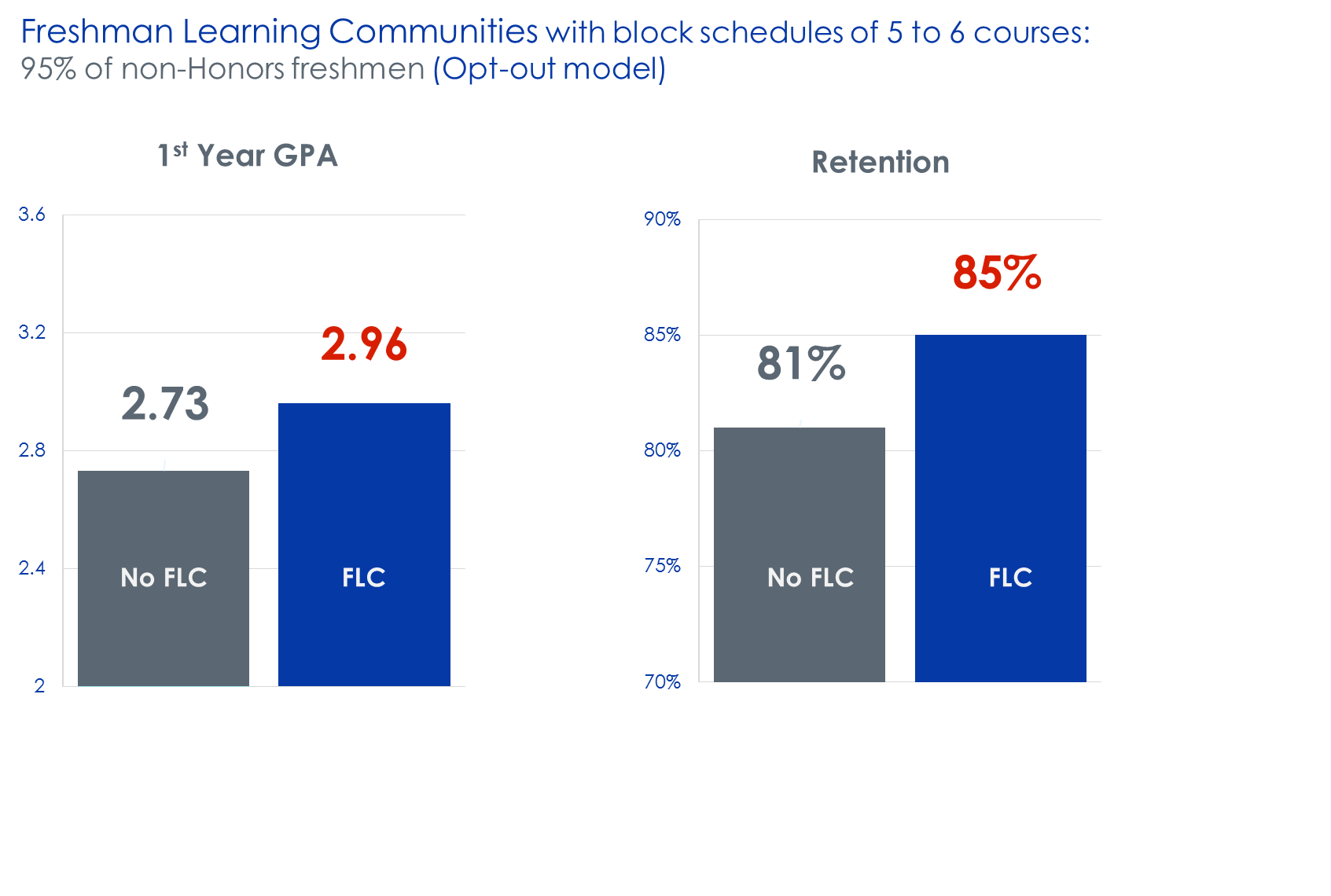 Choice Architecture: Meta Majors
Business
	Education
	Exploratory
	STEM
	Humanities & Arts				Health Professions			
	Policy/Social Science
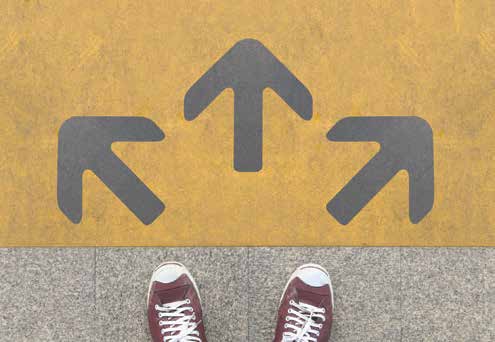 27
Academic Guides with Live Job Data
Faculty and Department Seed Grants
The Department of History
                Skills-Based Approach to U.S. History Survey Courses
Use Tableau to interpret historical data
Data viz software as tool for presenting historical findings
Did NOT require any alteration to existing SLOs
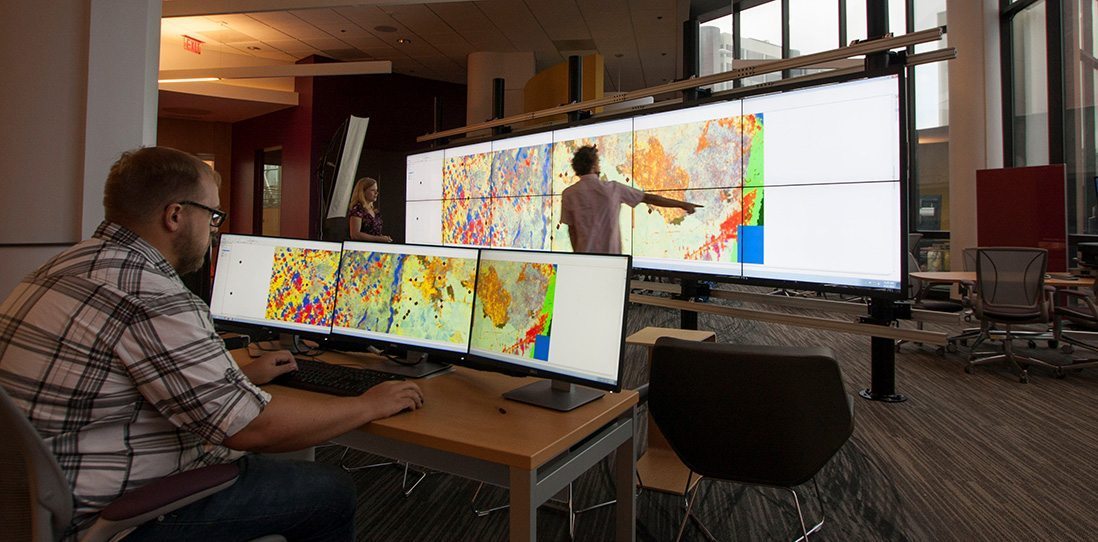 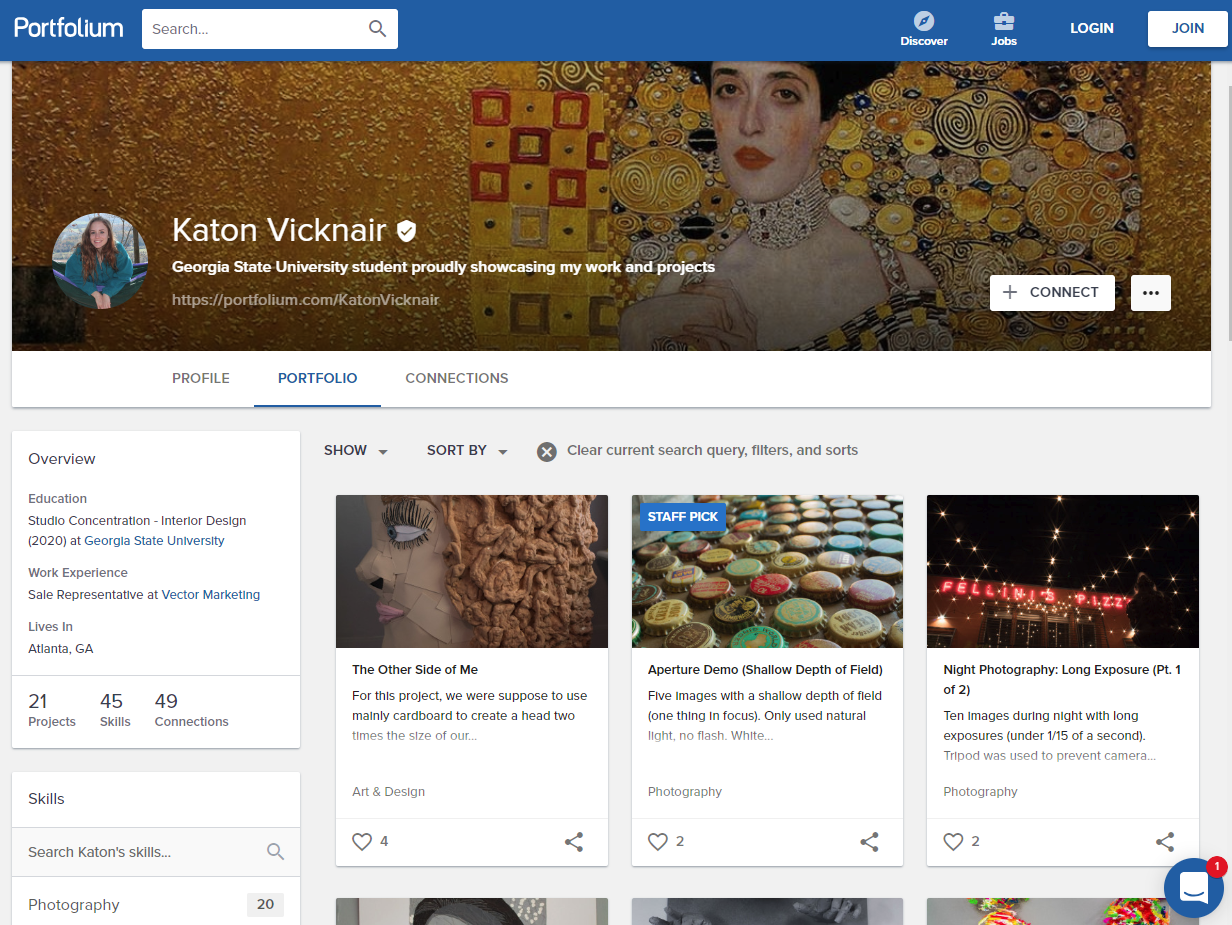 My GSU Experience
Meetings of Pre-Seniors with Career Counselors
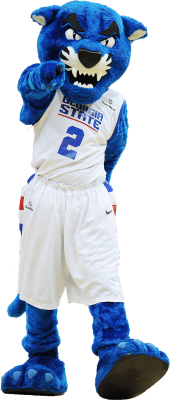 685% 
3-year increase
No FLC
FLC
No FLC
FLC
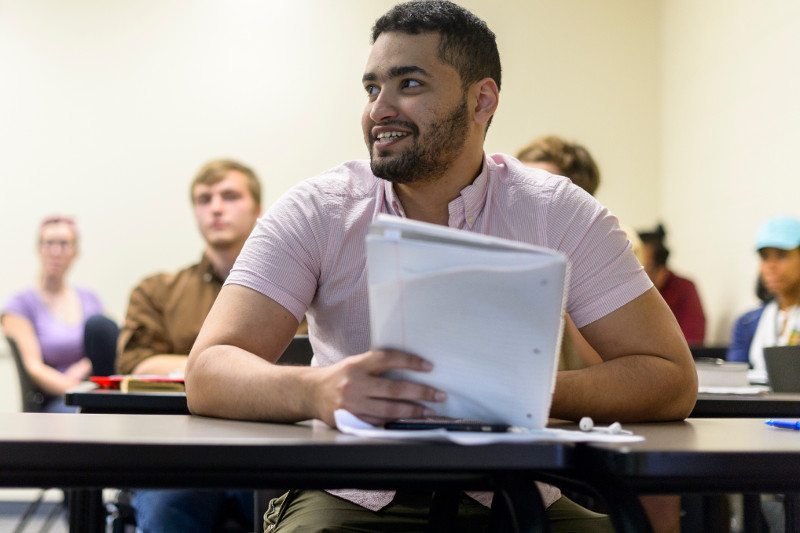 -32% 

Drop in Major 
Changes After the
Freshman Year
43%

Percent of Students Receiving Non-Passing Grades in Introductory Math Courses in 2008
Strengthening Math Pathways
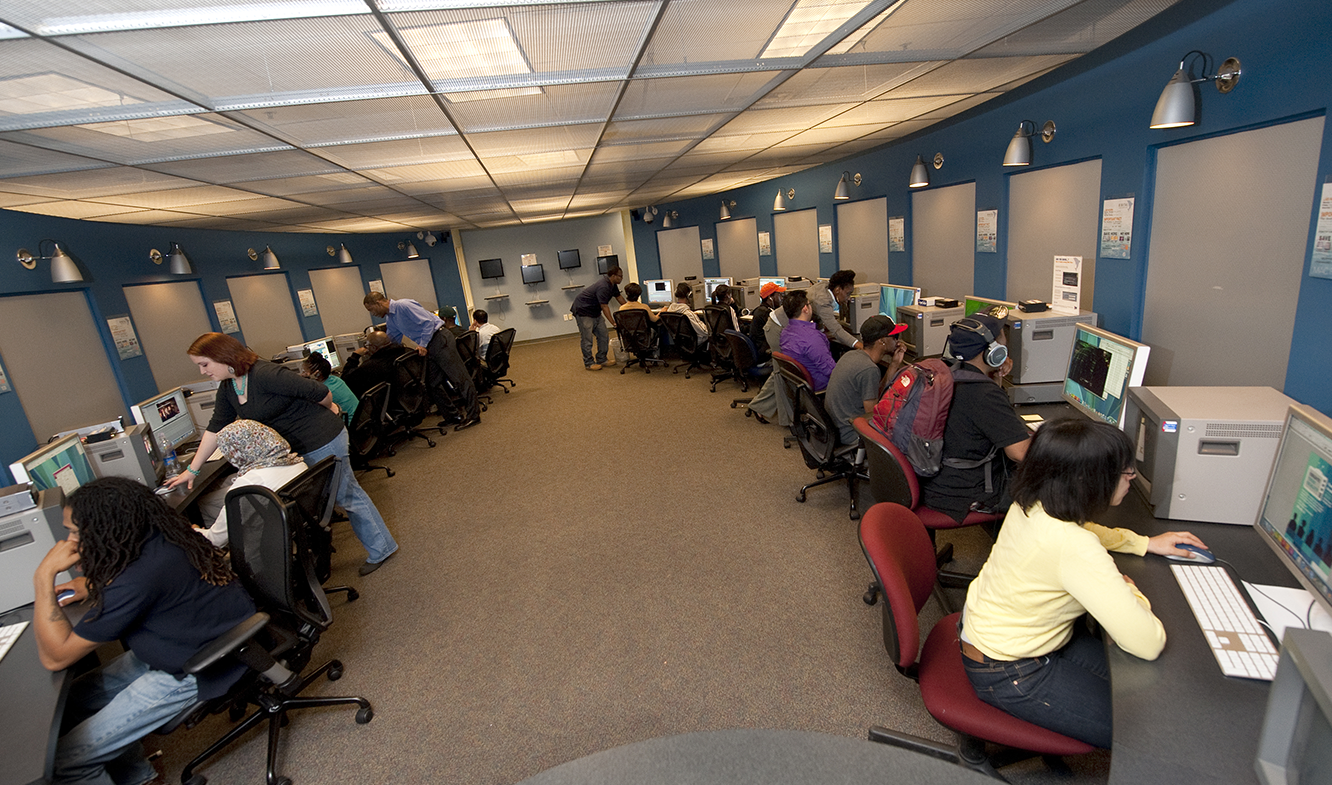 Pre-Calculus, College Algebra, Intro to Statistics
DFW Prior to Change:  43% DFW Today:   28% (35% drop)
Number of Students enrolled in courses taught through the MILE, 2017-18: 8,500 

+1,275 Students Passing
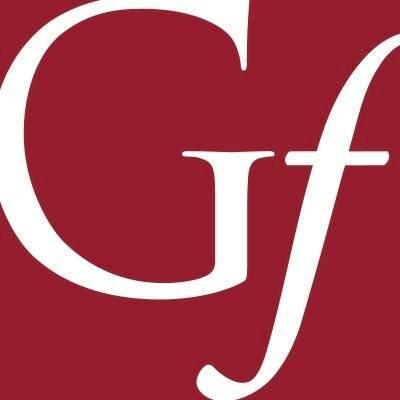 Adaptive Learning at Scale
Adaptive Learning in the Social Sciences
Pass Rates in Adaptive Sections 
Compared to Face to Face
			      
American Government
	Fall 2017 (launch)	-4.8
	Spring 2019		+5.5	

 Macroeconomics				
	Fall 2017 (launch) 	-19.6
	Spring 2019		+1.9
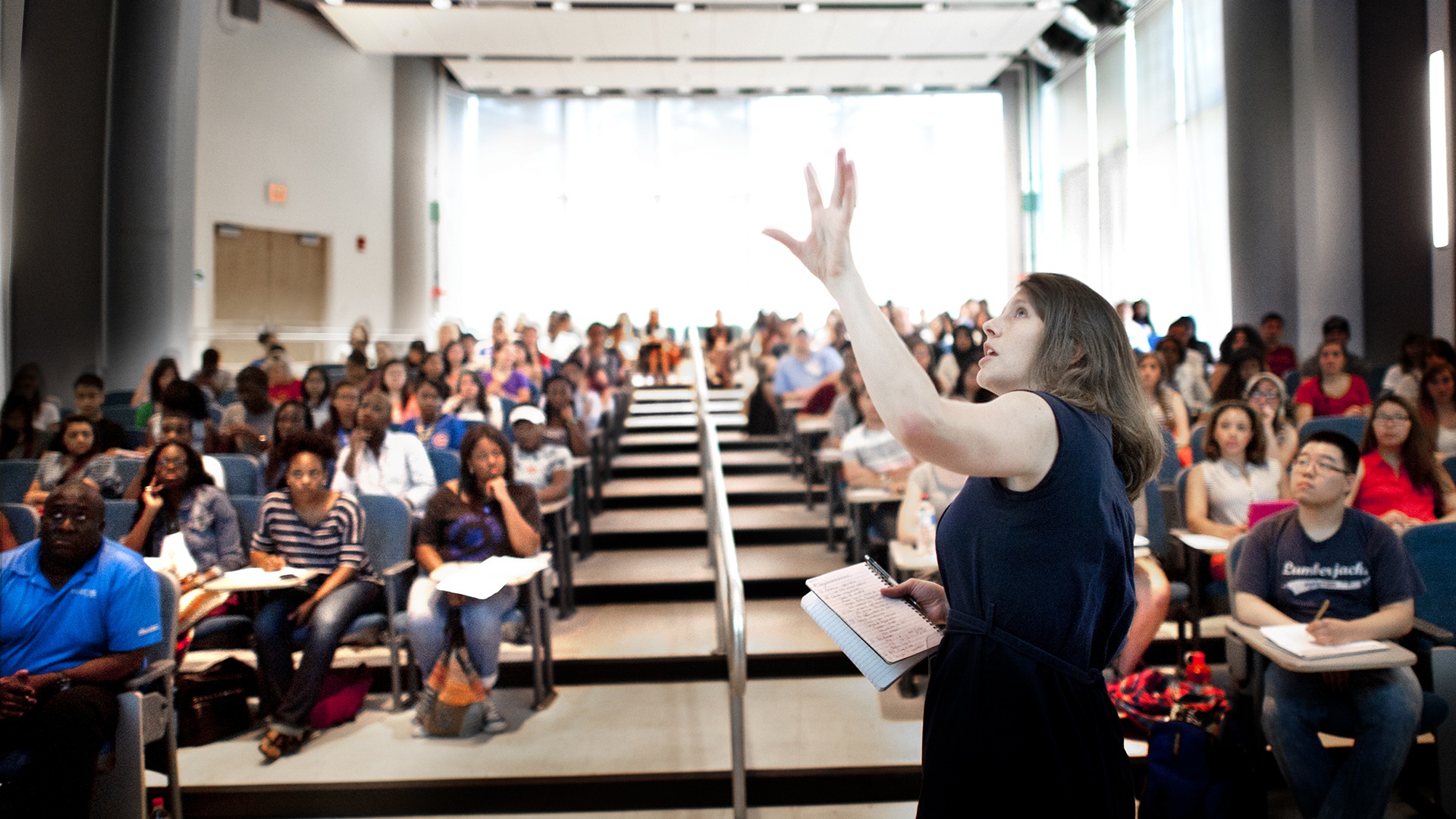 POLS
PHIL
ACCT
PHYS
CRJU
BIOL
CHEM
Referrals: Supplemental Instructions and Tutoring
Supplemental Instruction (SI)
Course GPA
No SI: 2.41
SI: 2.91

One-Year Retention
No SI: 83.5%
SI: 91.2%

Students: 9,700
SI
SI
SI
SI
SI
No SI
No SI
No SI
No SI
No SI
No SI
SI
No SI
SI
1,000+

Number of Fully Registered Students Being Dropped Each Semester for Non-Payment in 2010-2011
Who were we dropping
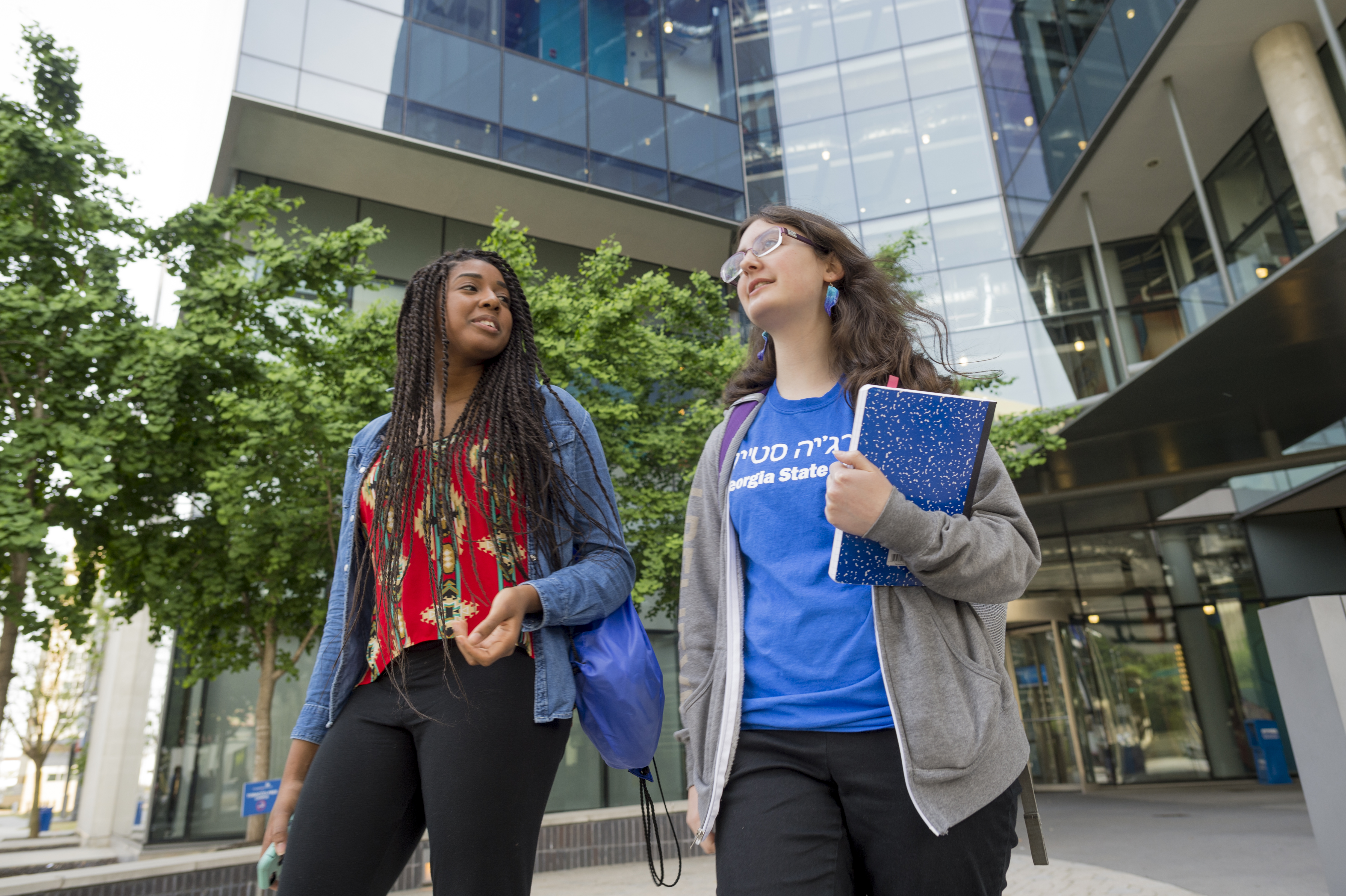 Seniors

Academically on track
Balance below $1,500
Panther Retention Grants
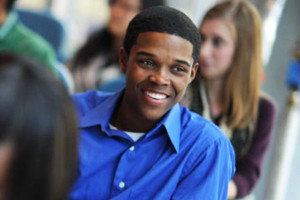 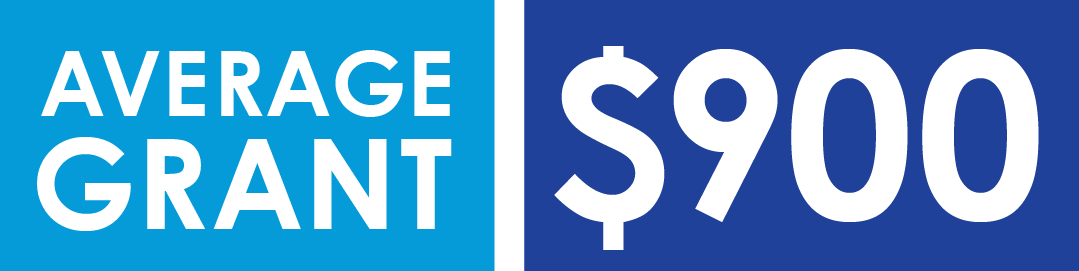 Graduated:   86.5%

Grant Recipients 
Graduated This Year:  1,321
r
Panther Retention Grants
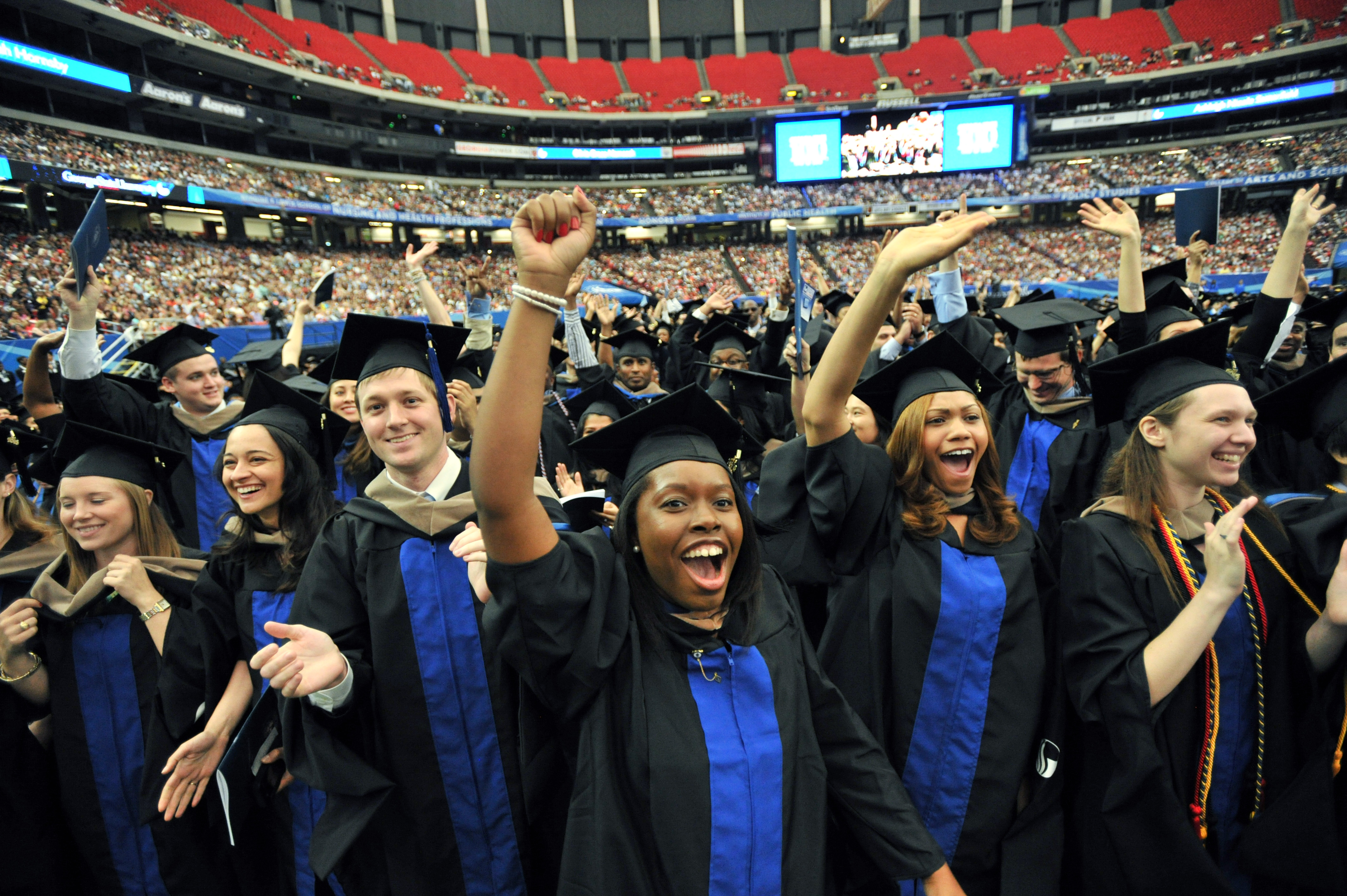 17,000+
Grants awarded     since 2011
41
5,760

Students Who Dropped Out of 
Georgia State in 2010
Advisement: GPS Advising
Predictive Analytics Project with EAB
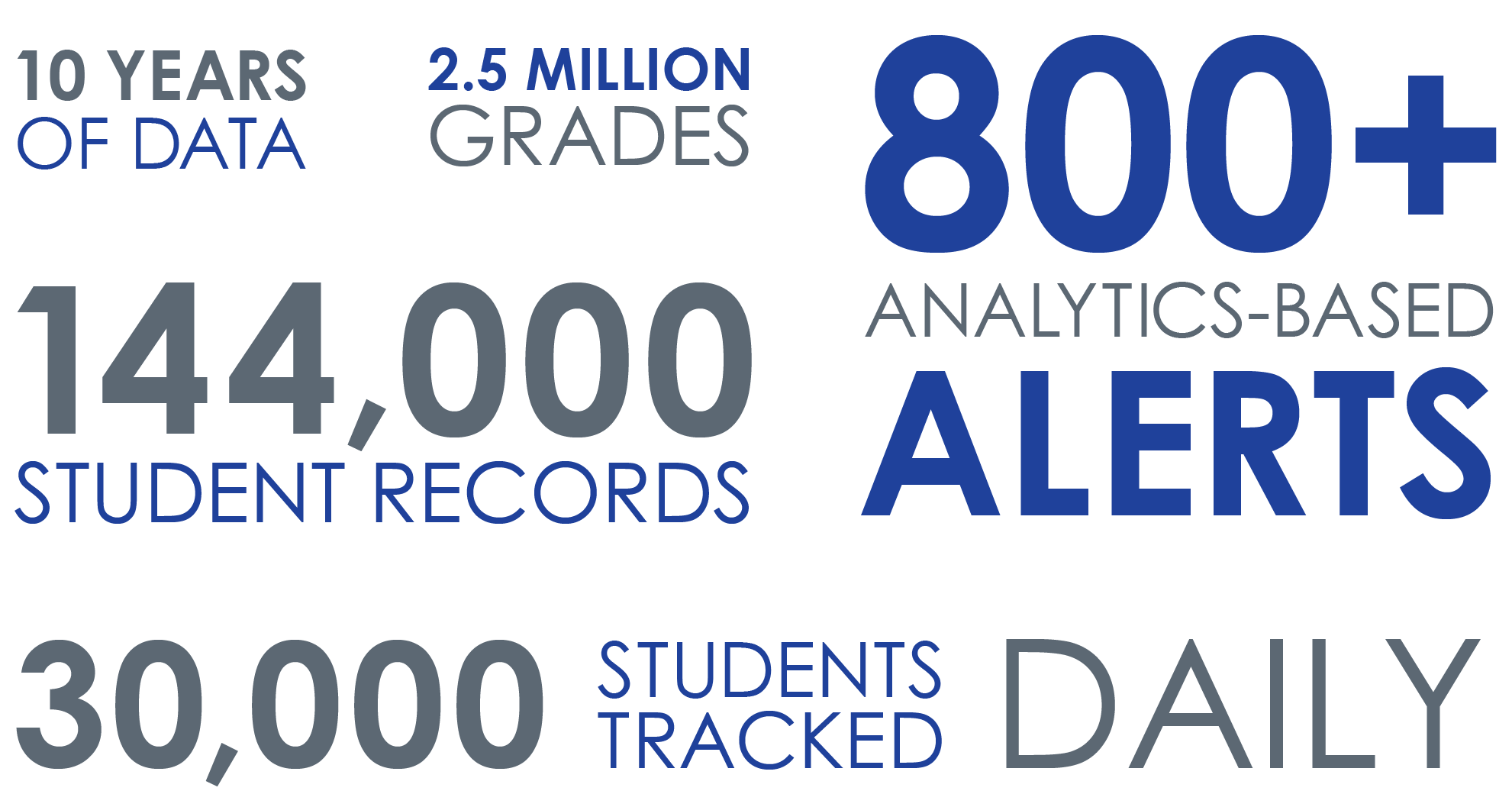 Registration Tracking and Academic Maps
B.S. in Chemistry
Performance in ‘Marker’ Courses
Graduation Rate in Major by Introductory Course Grade
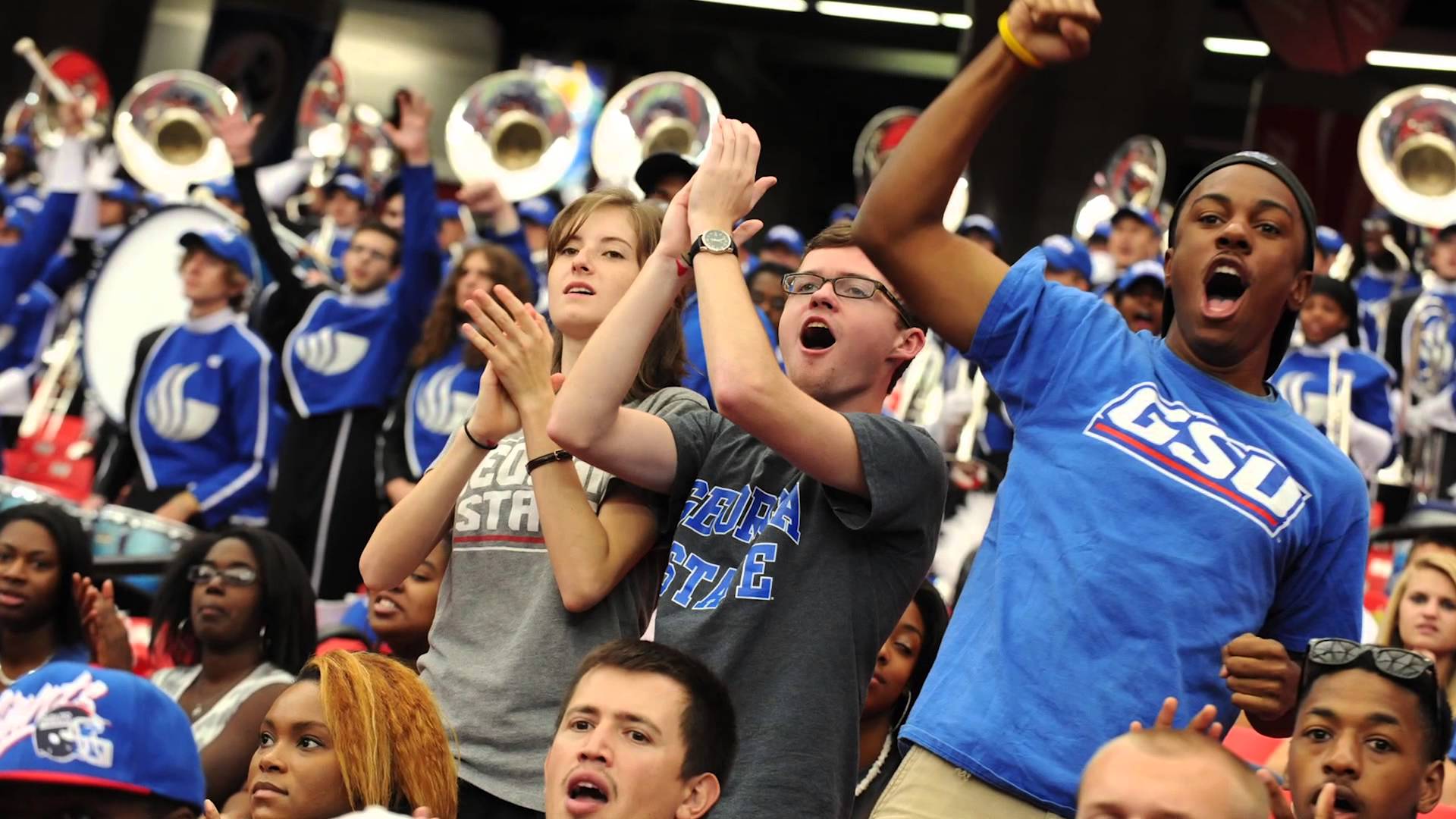 51,545
60,128
[Speaker Notes: Need approval on image – istock purchase]
Results: Increased Retention
Increased Average First Term Retention
Fall to Spring Retention
Results: Decline in Time to Degree
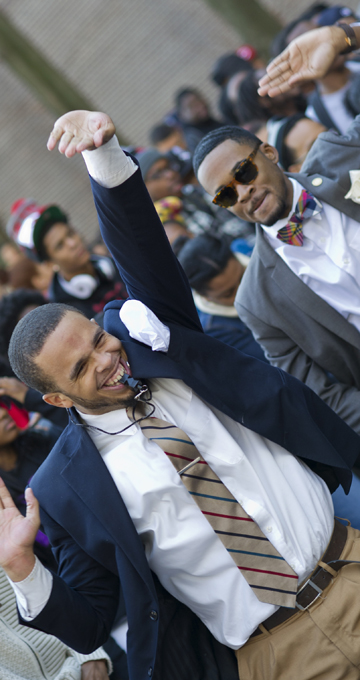 r
ROI for Students
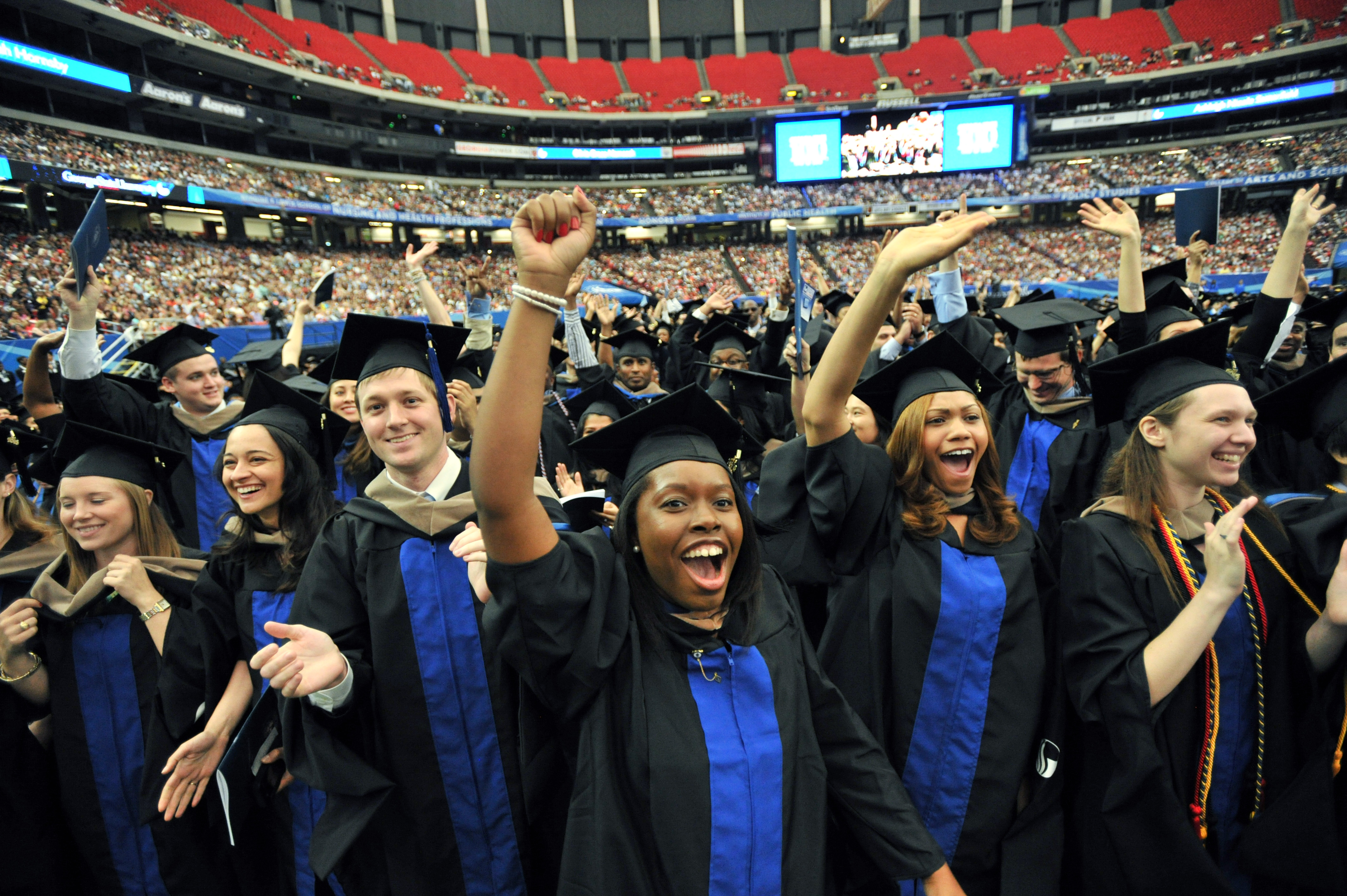 $18 million
Savings to the Class of 2019 in tuition 
and fees when compared to the 
Class of 2012
49
Confounding Expectations
STEM Degrees Conferred
    Since 2011 (with enrollment change)

Black			+167% (50%)

Black Male 	+221% (54%)

Hispanic   		+388% (118%)
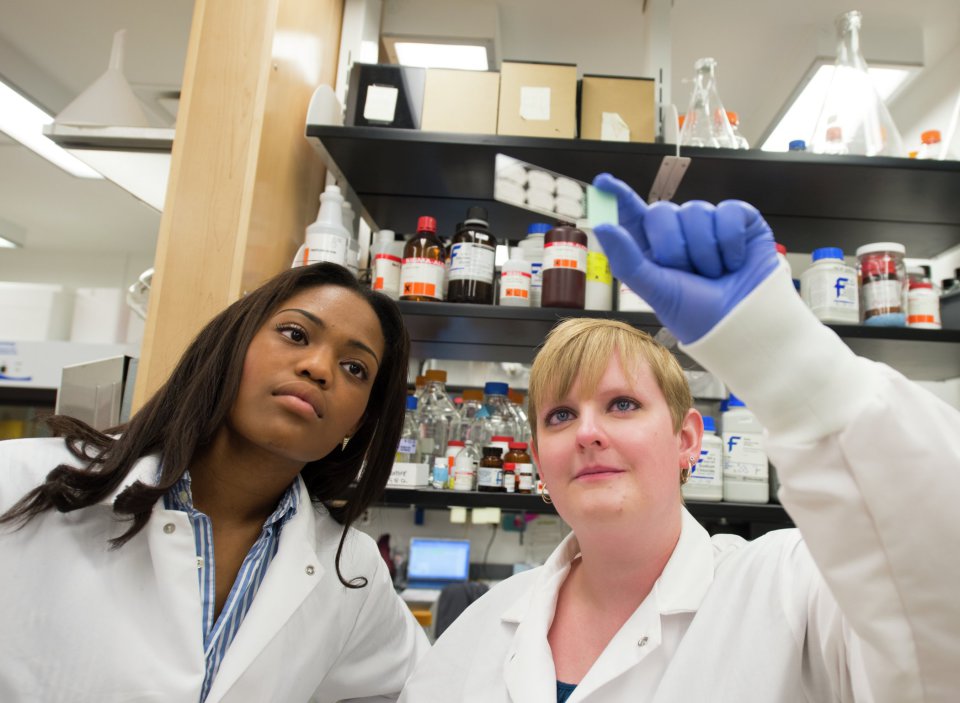 Impacts
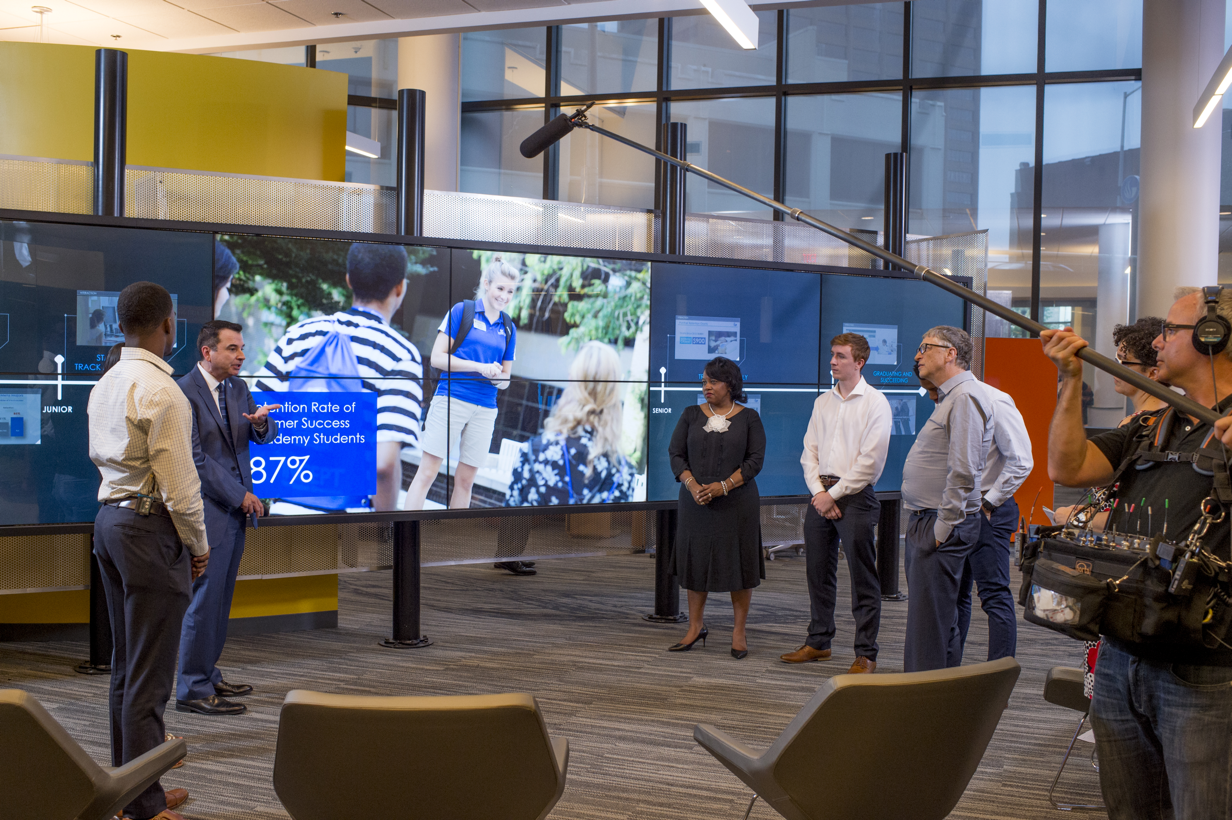 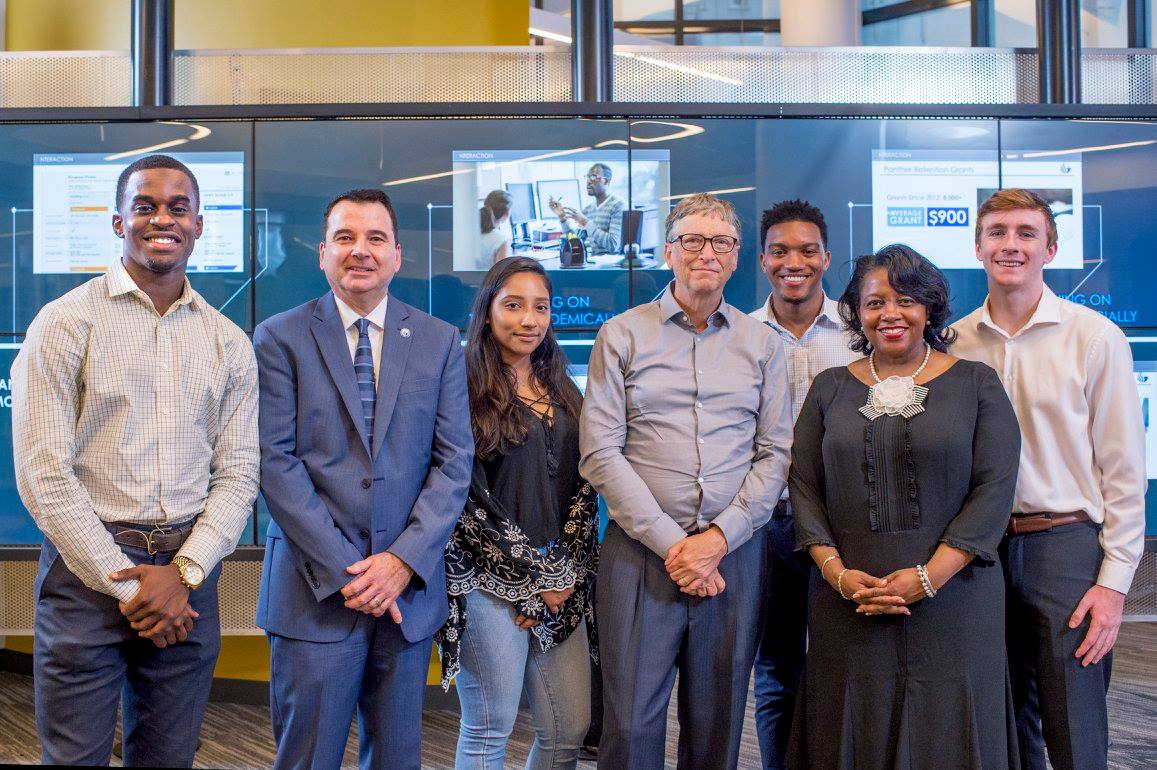 Overwhelming Choices
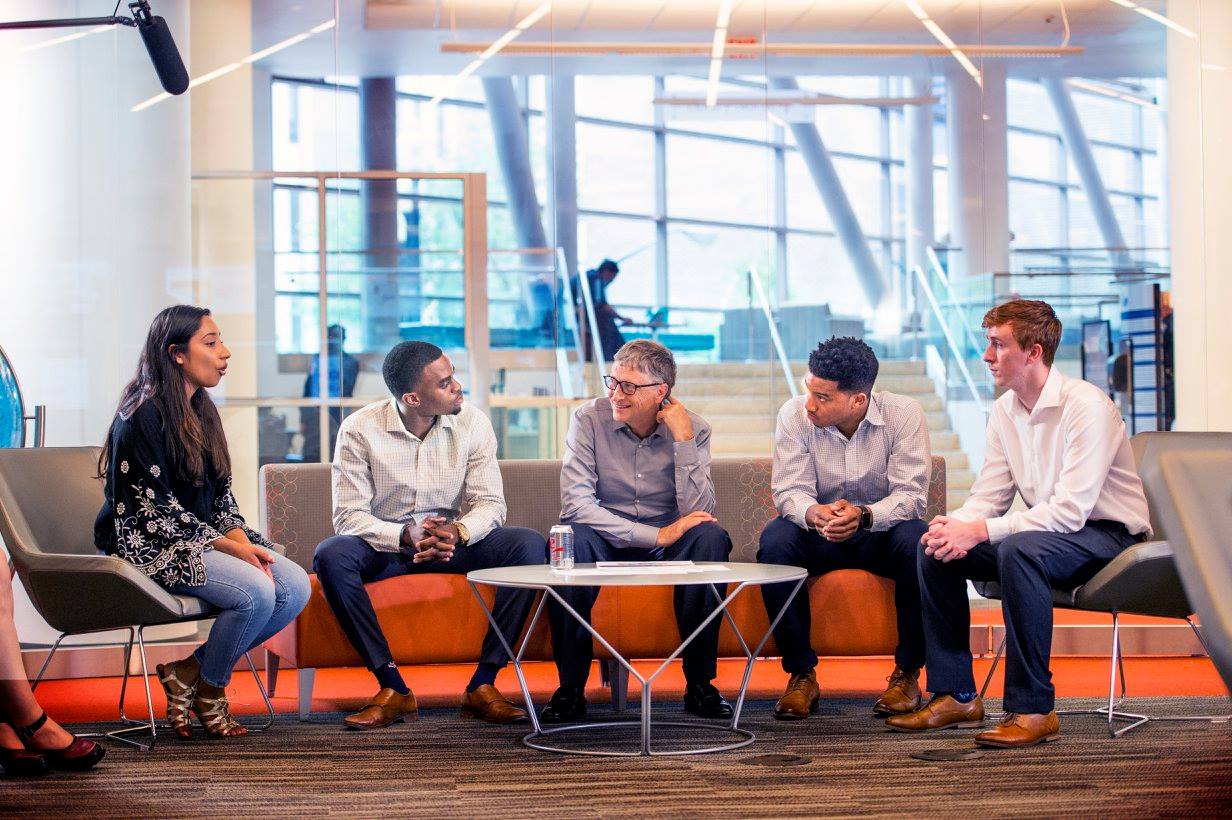 Overwhelming Choices
Growing Recognition
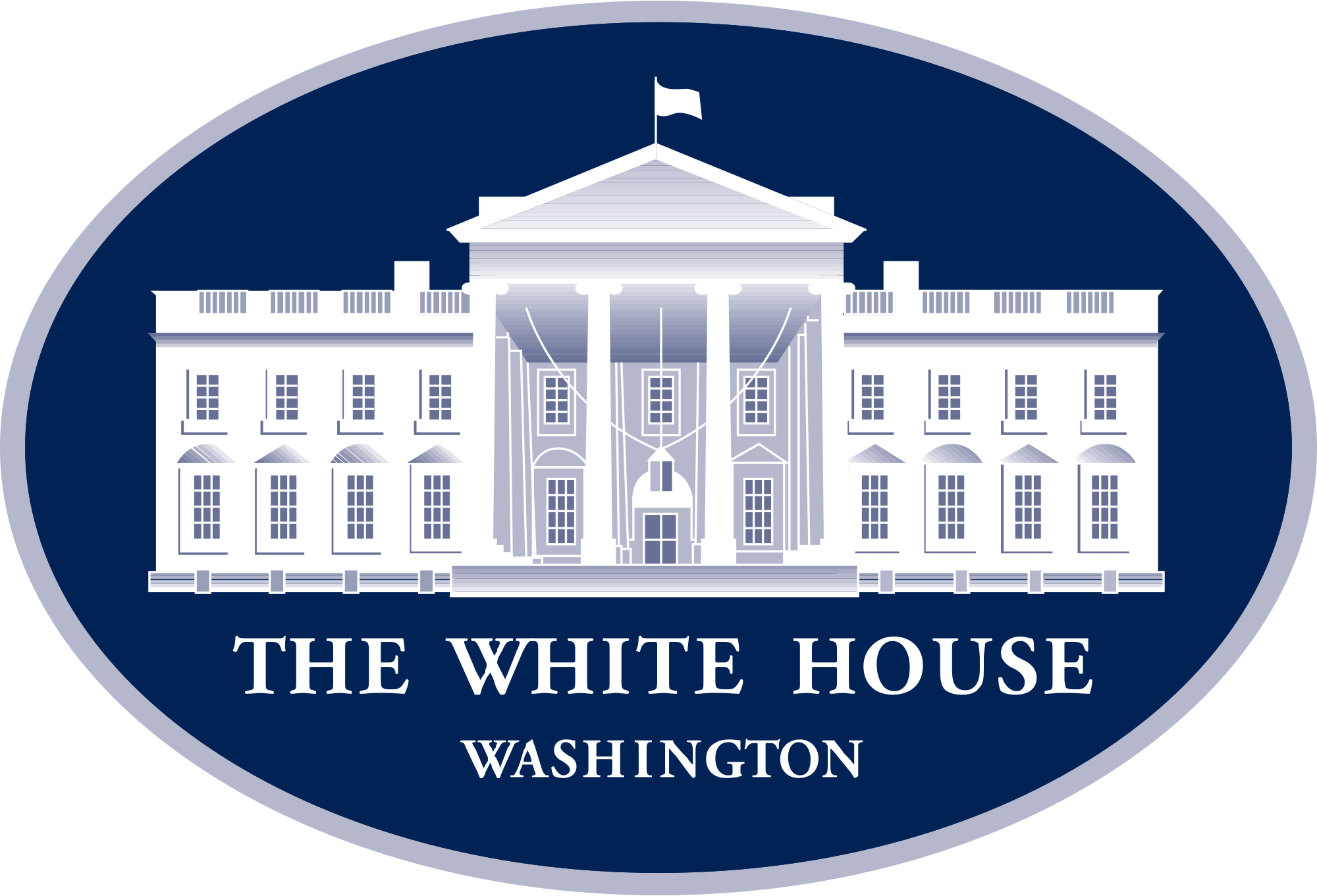 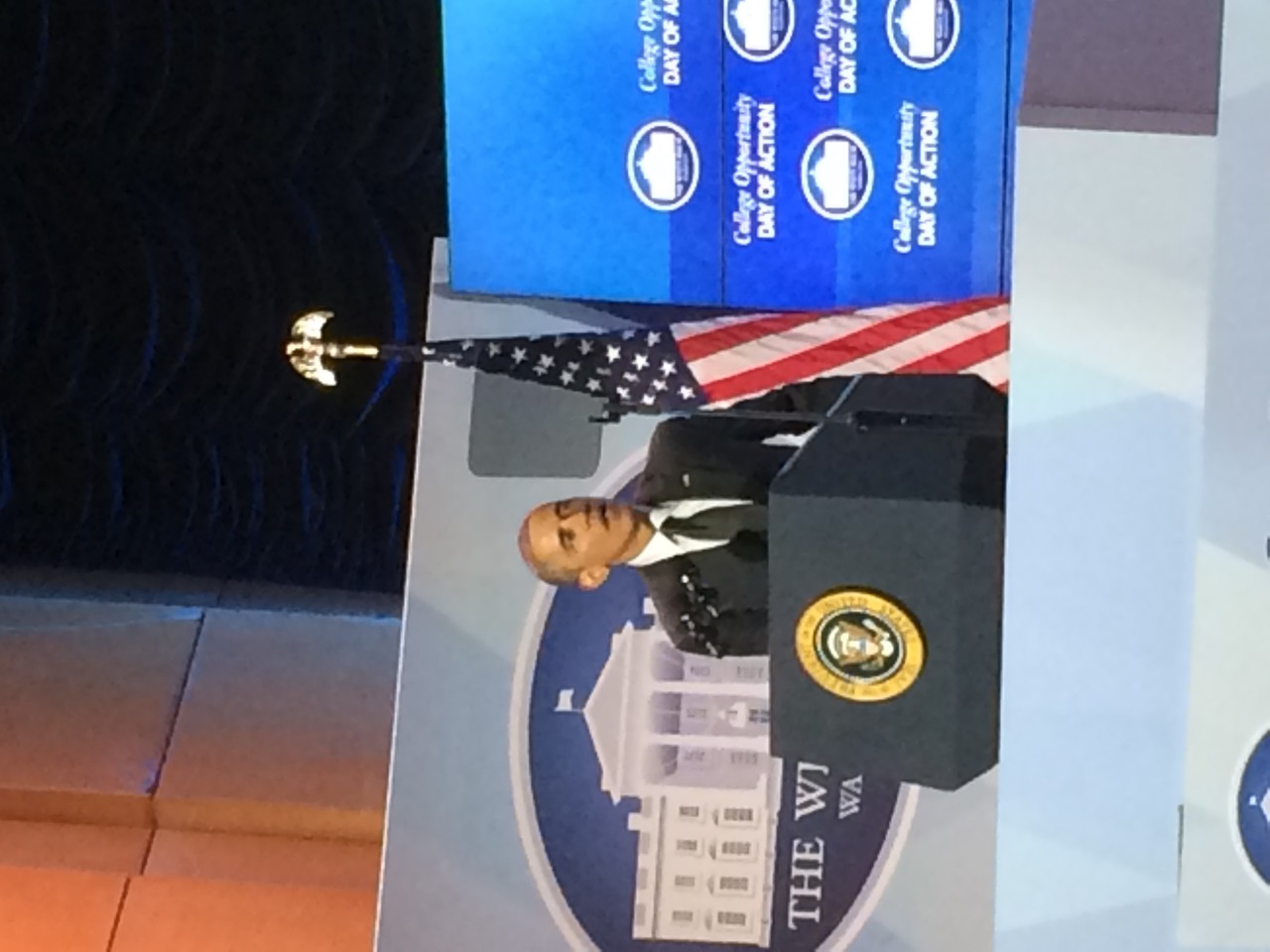 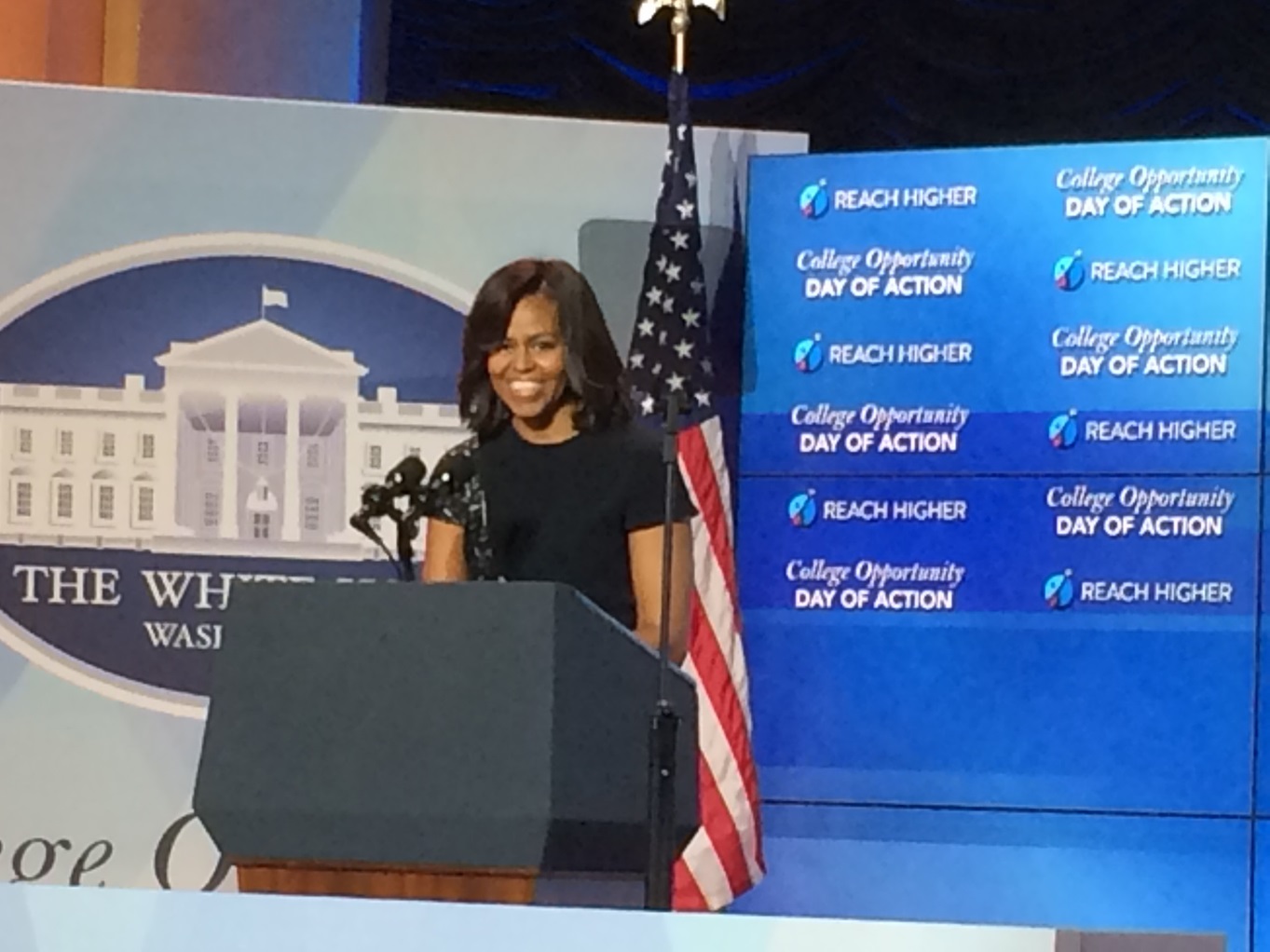 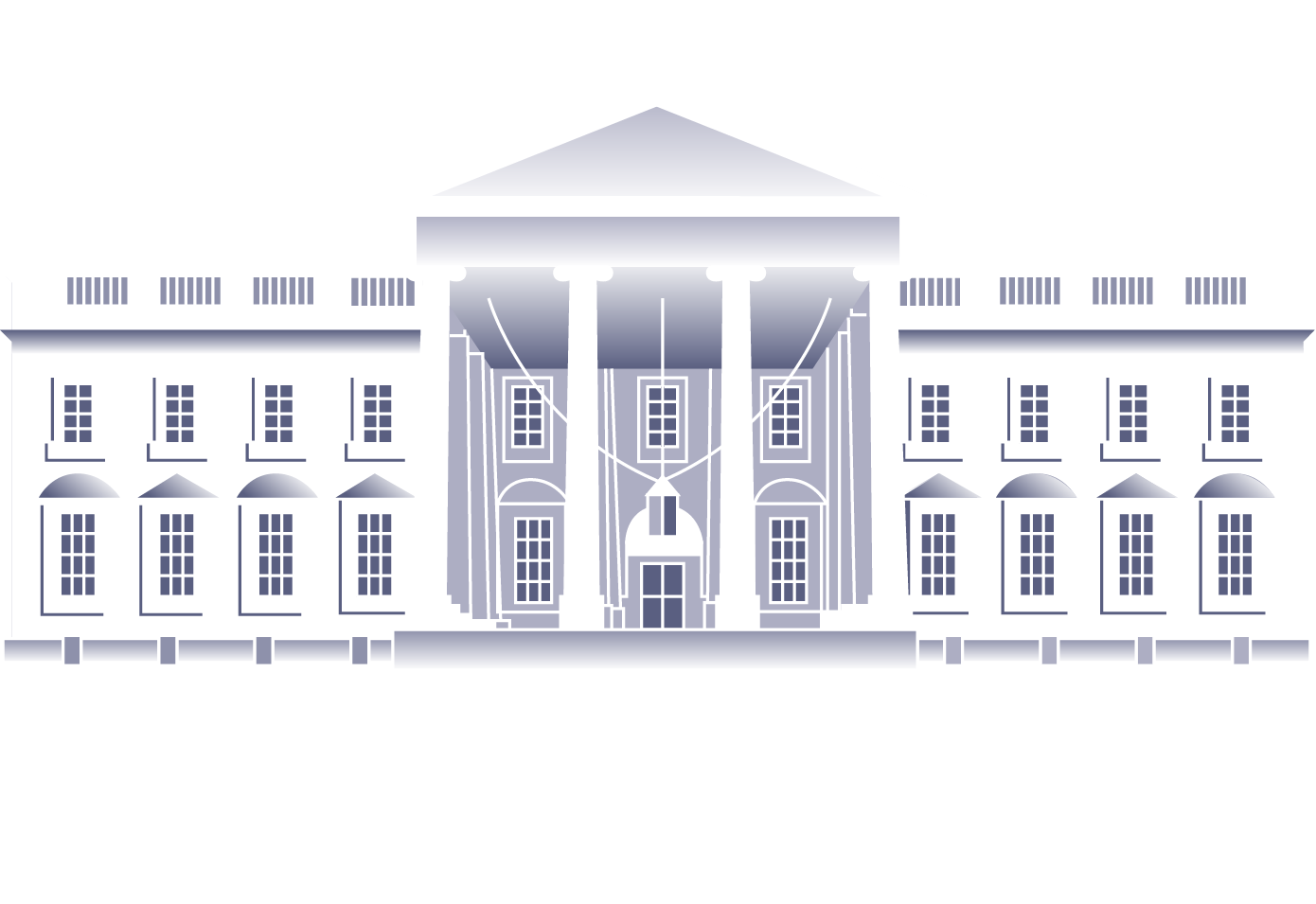 The Cost of Inaction
The Calculus of Student Success: ROI

1-point increase in retention = 325 students
Average student tuition & fees annually/student = $9,800
ROI for each 1-point increase  = $3.18 million/year
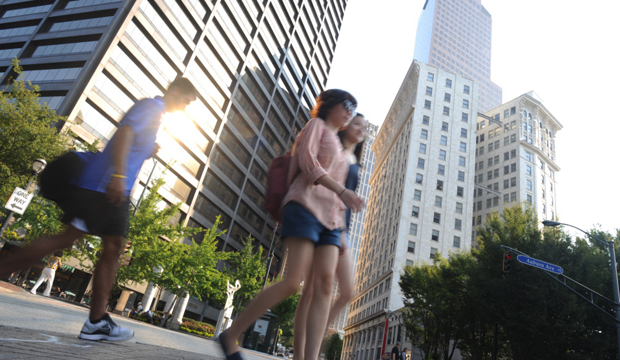 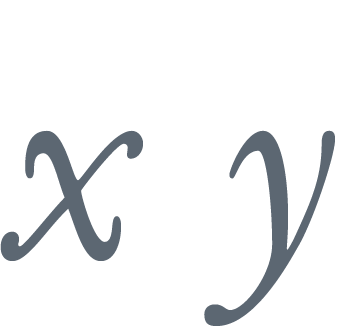 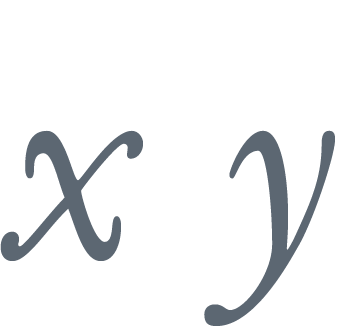 Georgia State Undergraduate Degrees Awarded
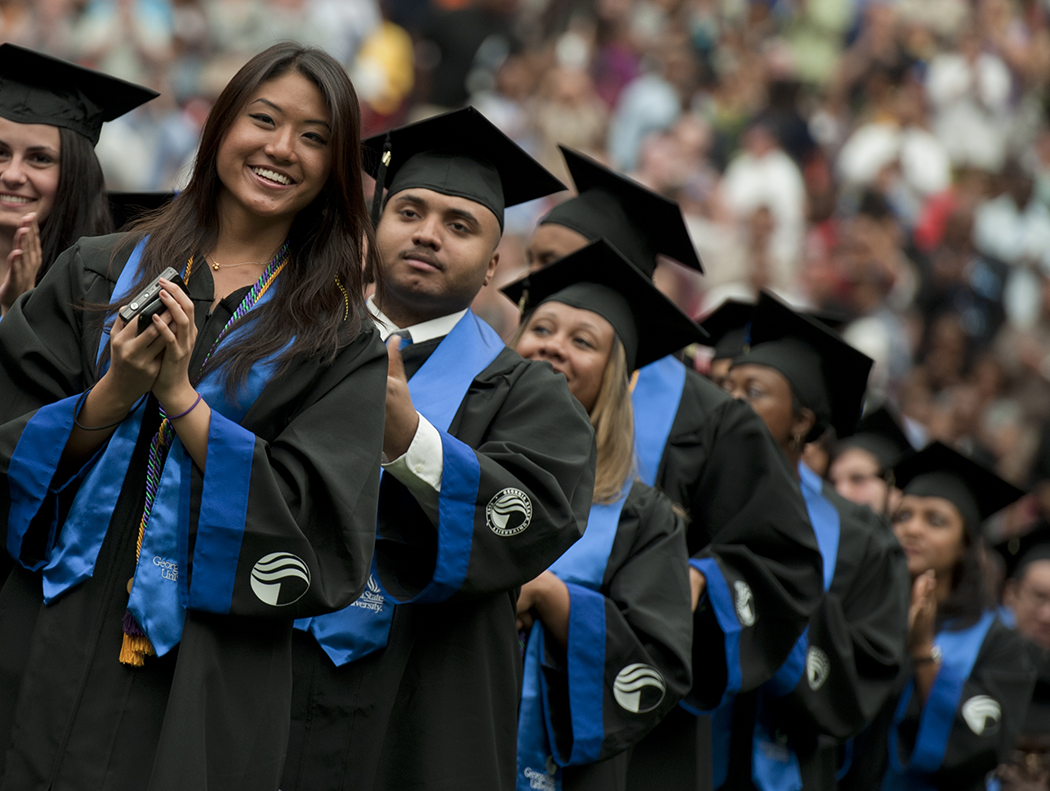 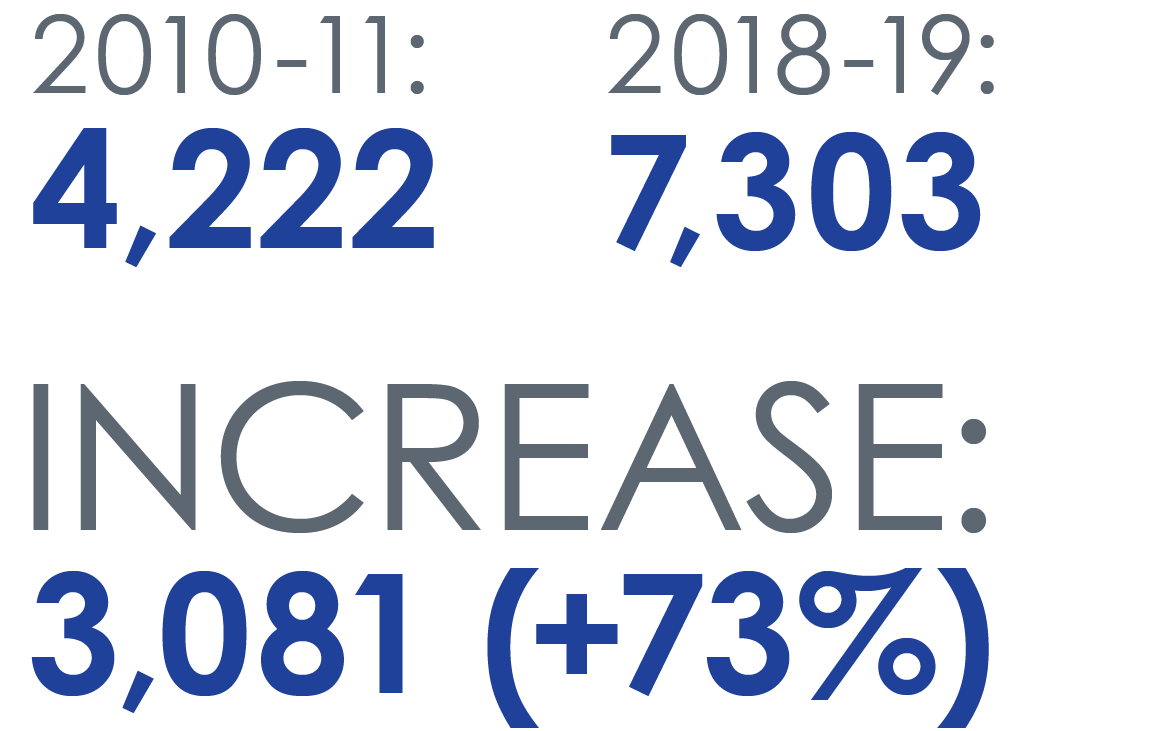 Bachelor’s Degrees Awarded by Group
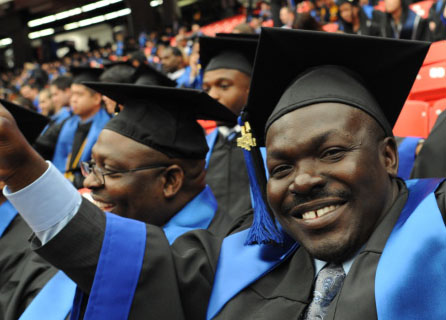 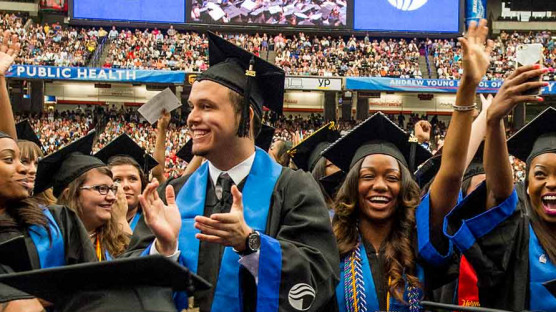 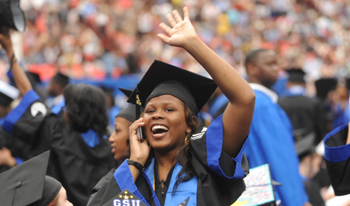 Graduation Rates by Race & Ethnicity
#1 in Degrees Conferred to African Americans
Top 100 Degree Producers: Non-Profit Universities
2018 African-American Bachelor's - All Disciplines Combined
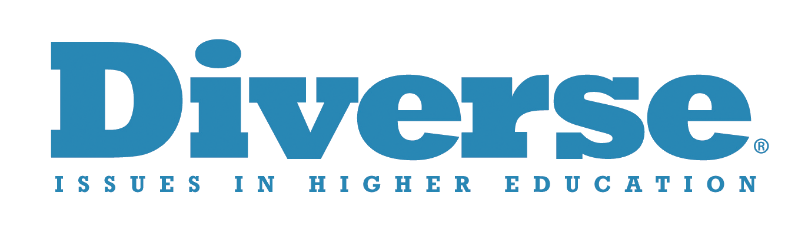 Source: Diverse Issues in Higher Education, 2018
Two Questions
Social Mobility
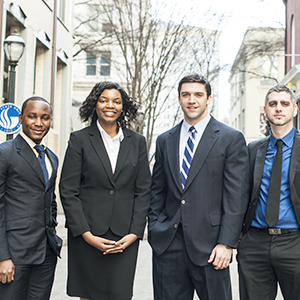 Brookings Institution

#25 in the United States

2020 US News and World Report
#8 in the United States
Perimeter College 3-Year Graduation Rates
2019 Completed, Transferred, Still Enrolled:     83%*
*Chronicle of Higher Education, January 2020
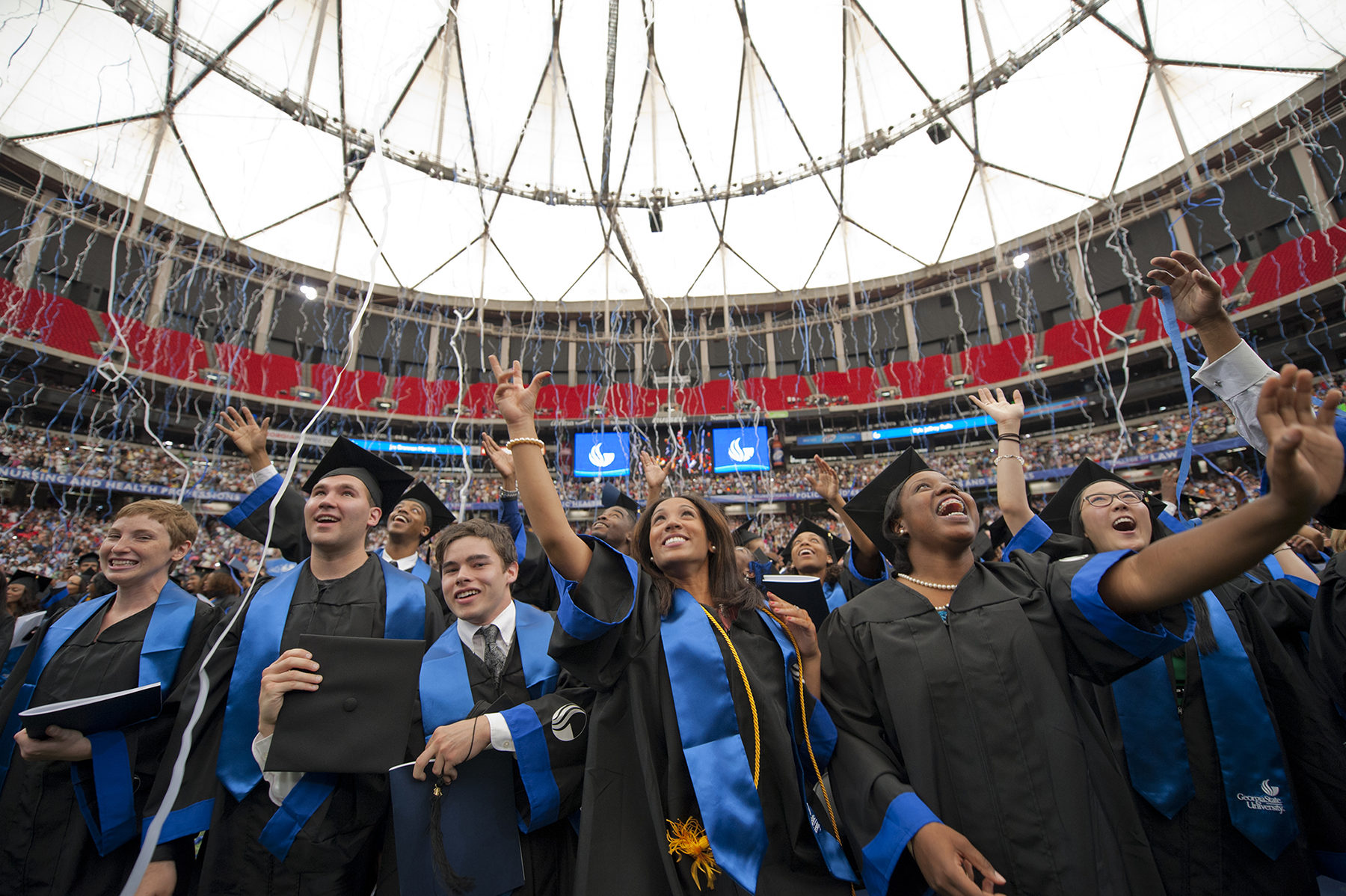 twitter: @tim_renick
http://success.gsu.edu
[Speaker Notes: Need approval on image – istock purchase]